Name of course here
Ideal Customer Profile
Template
Ideal Customer Profile template
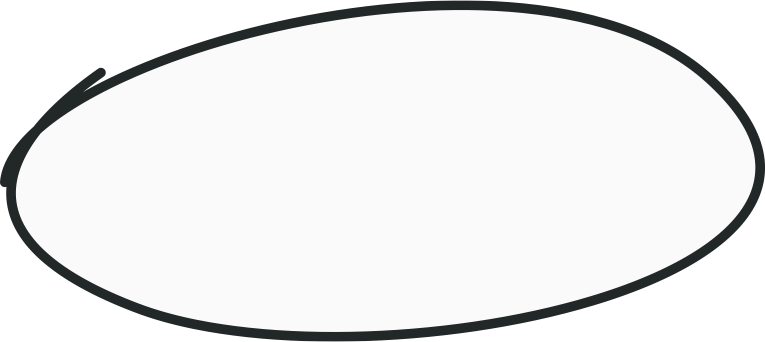 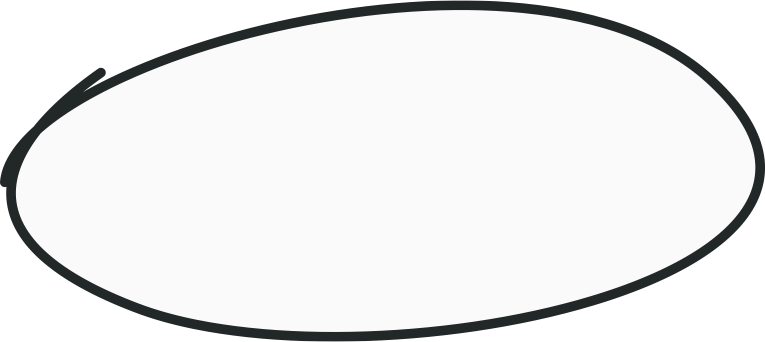 John Smith
Marketing Manager
Age
35 Years
Company Size
100-200
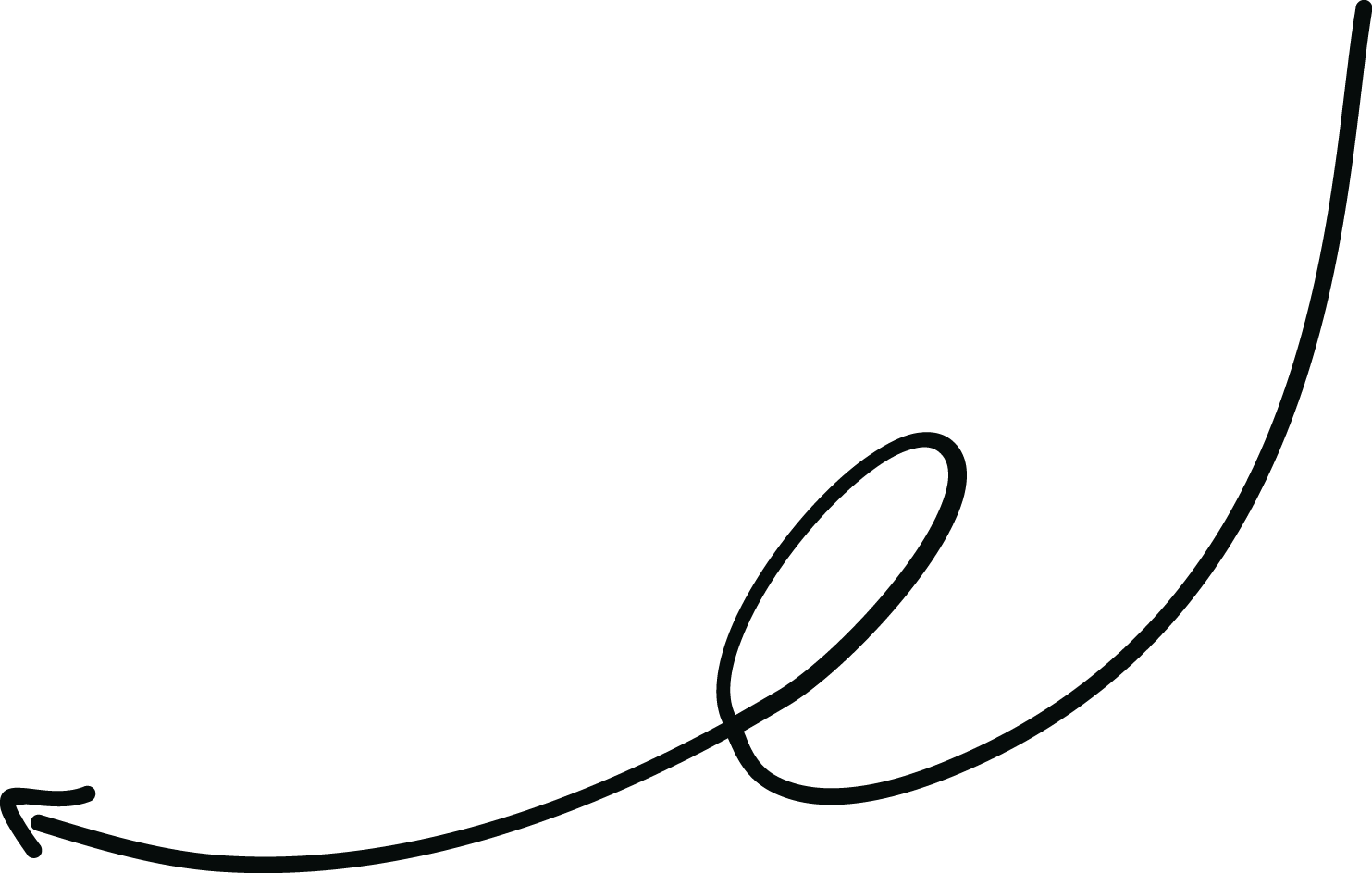 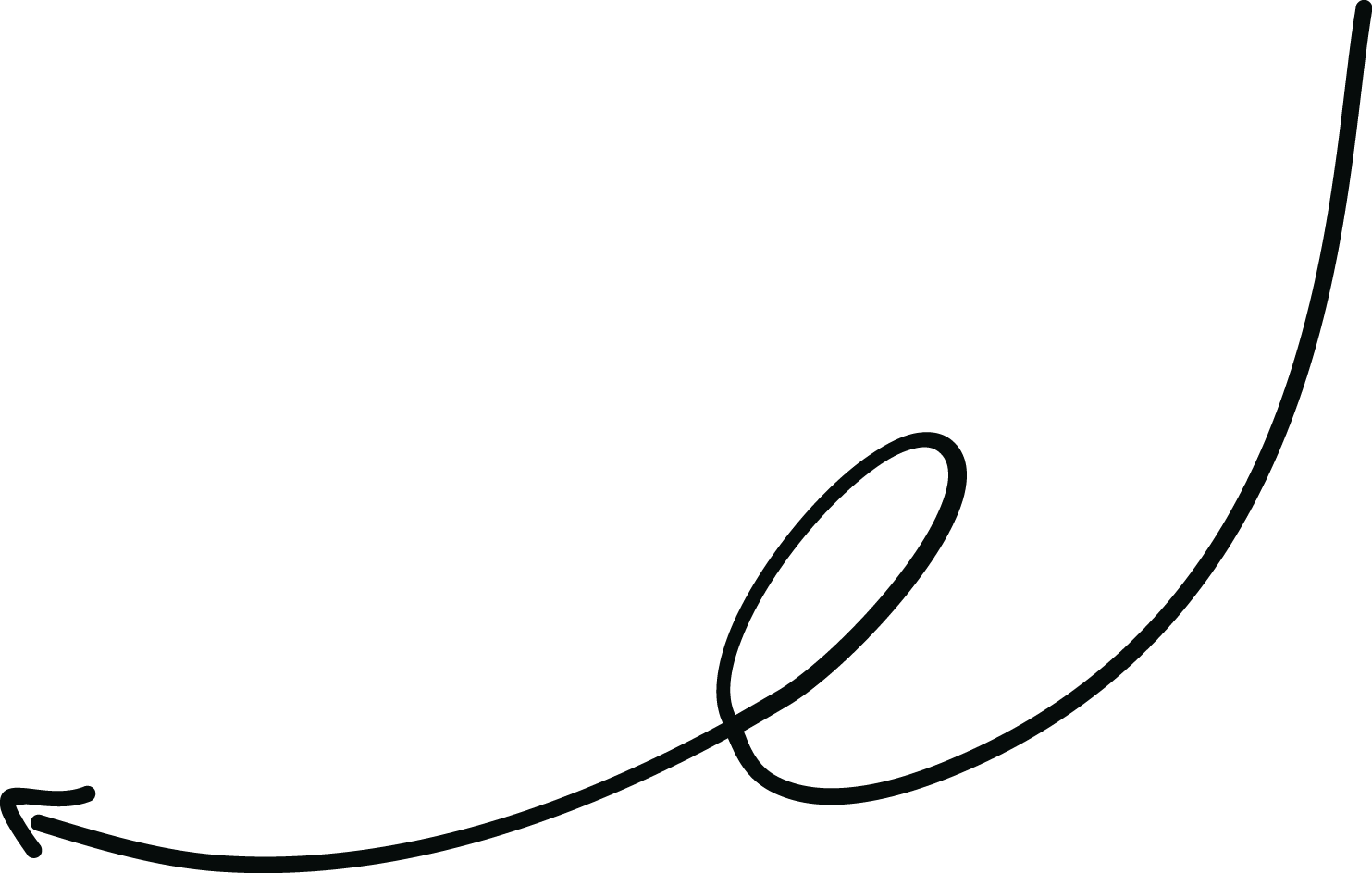 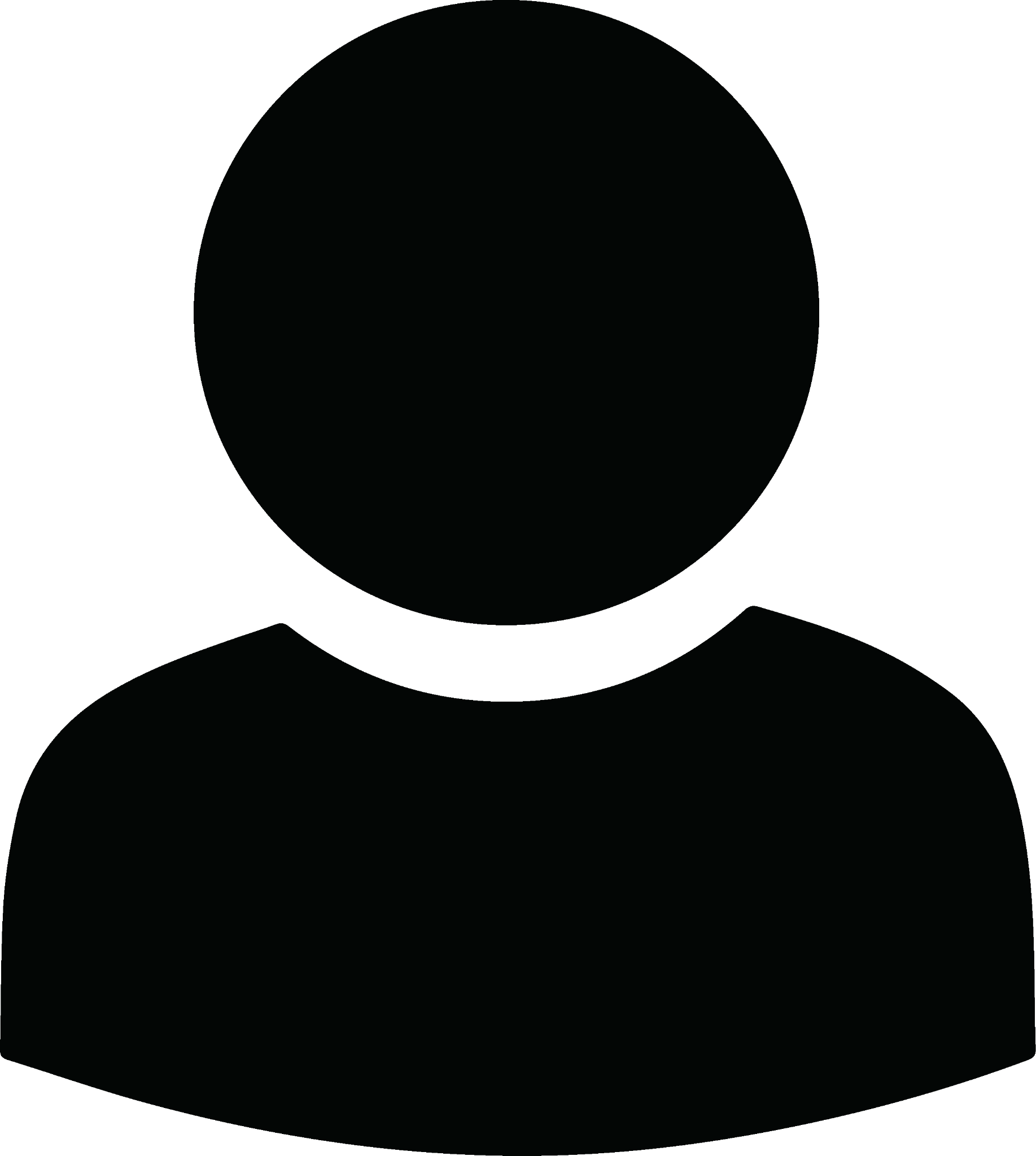 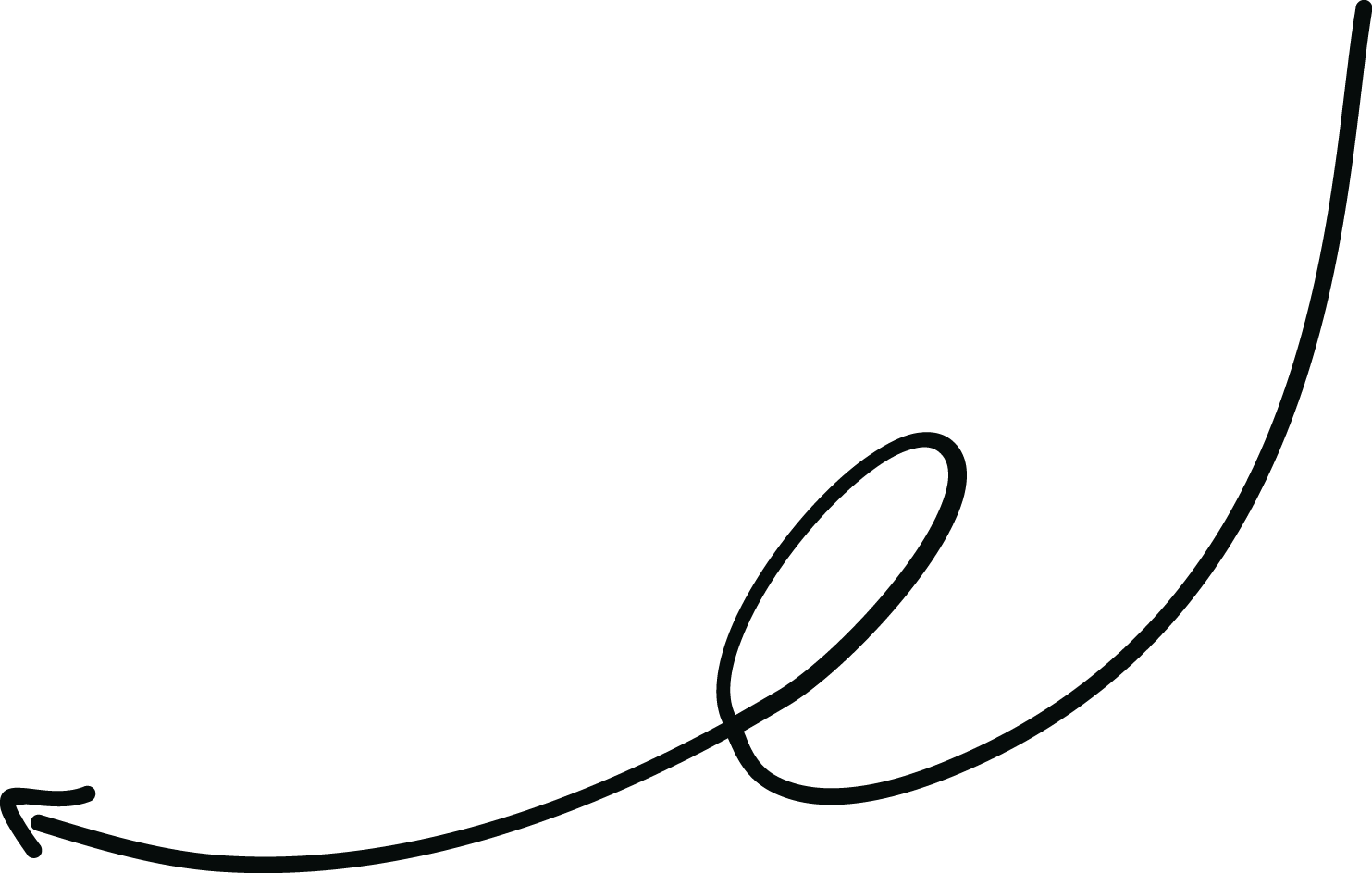 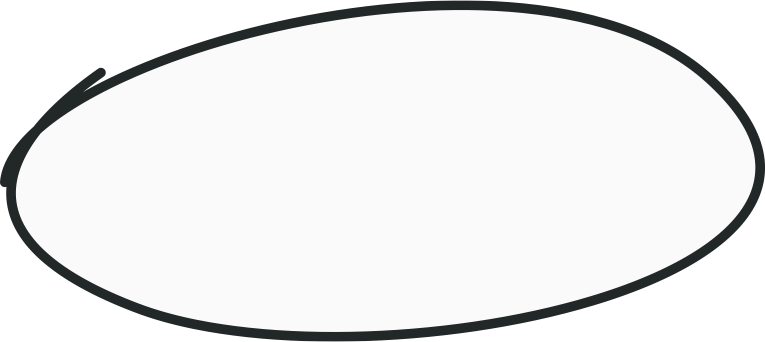 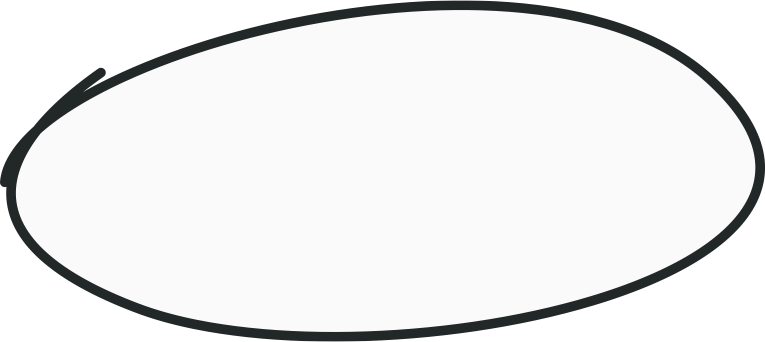 Location
West London
Daily Job
Marketing
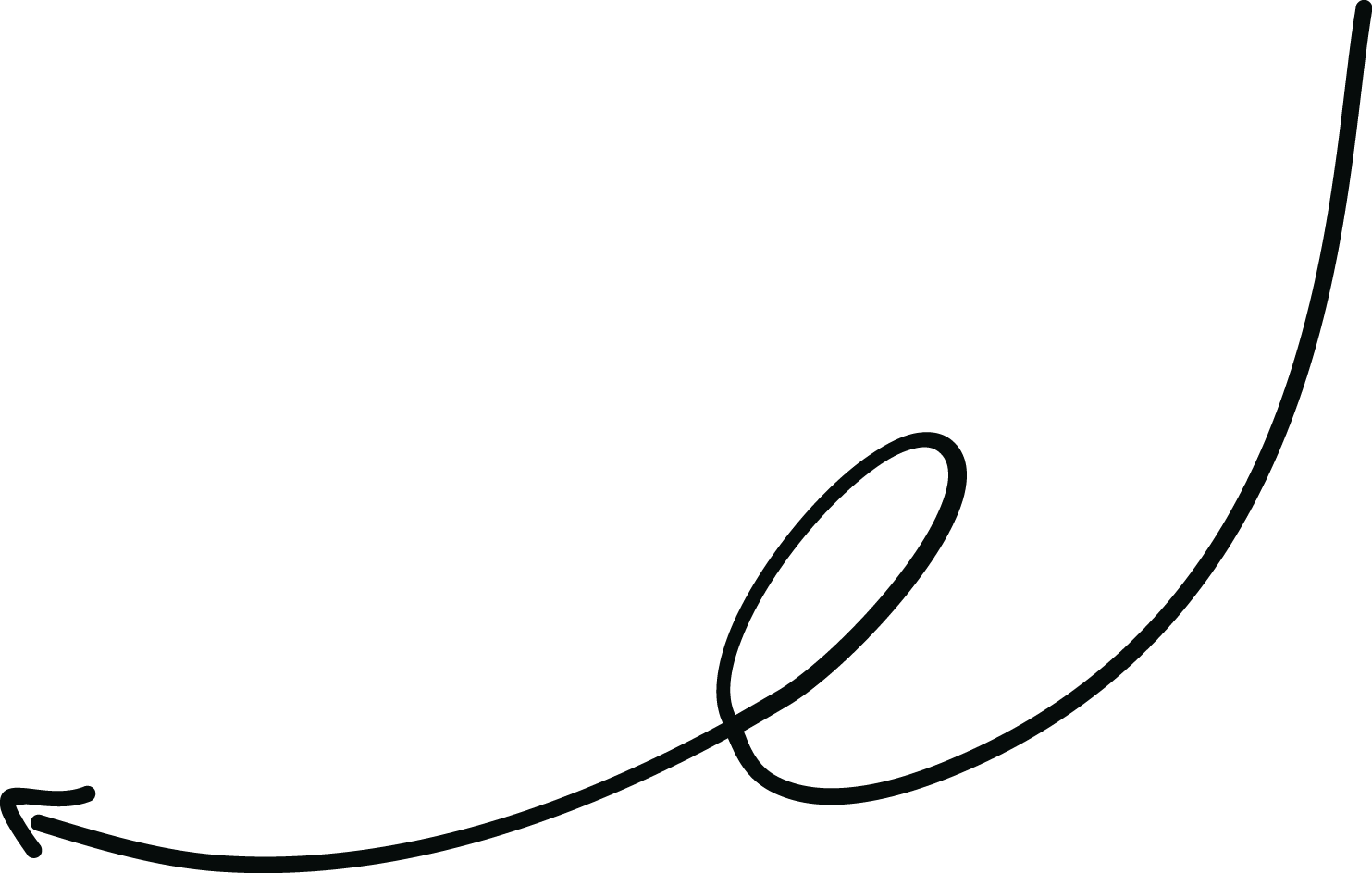 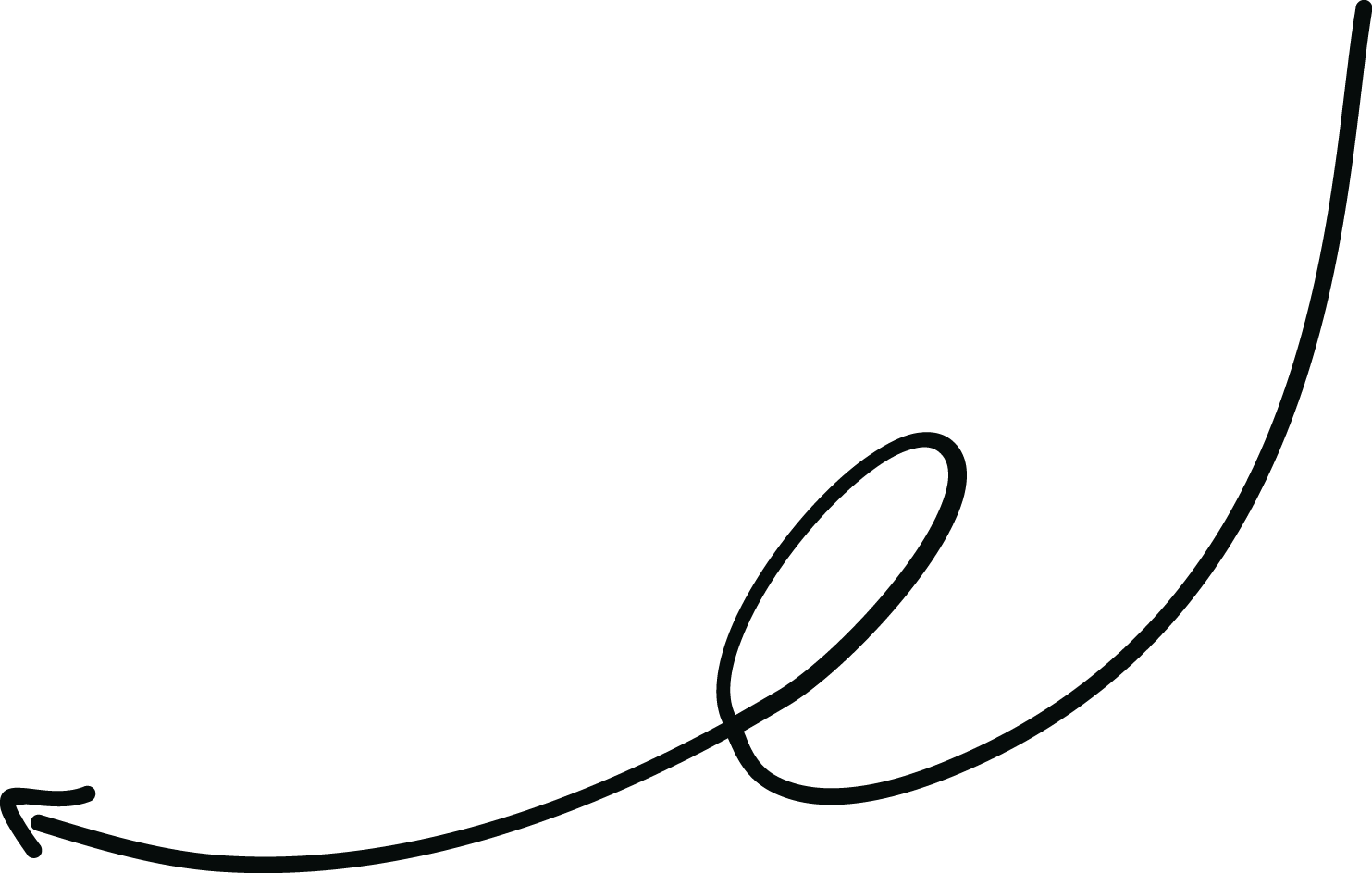 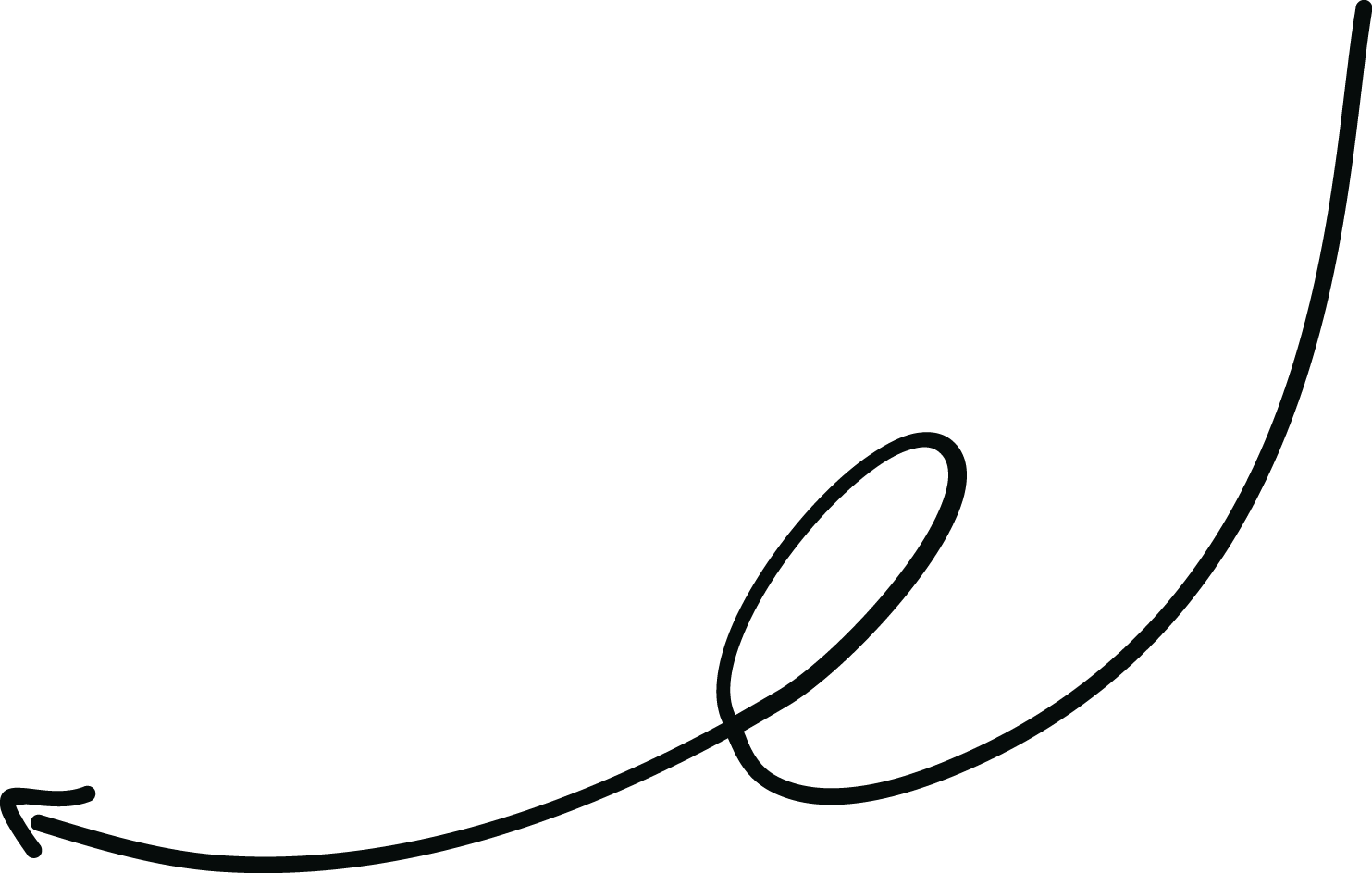 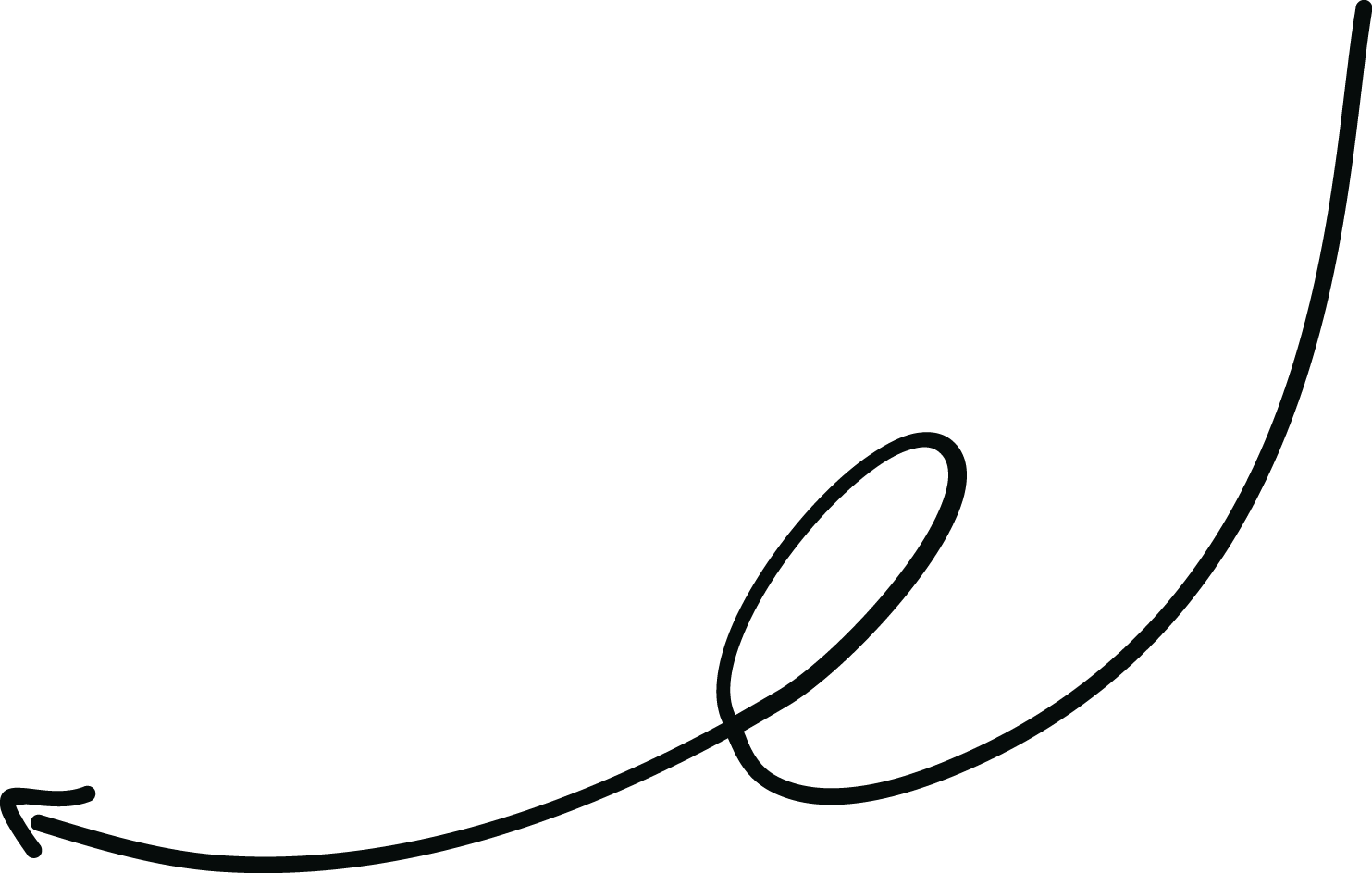 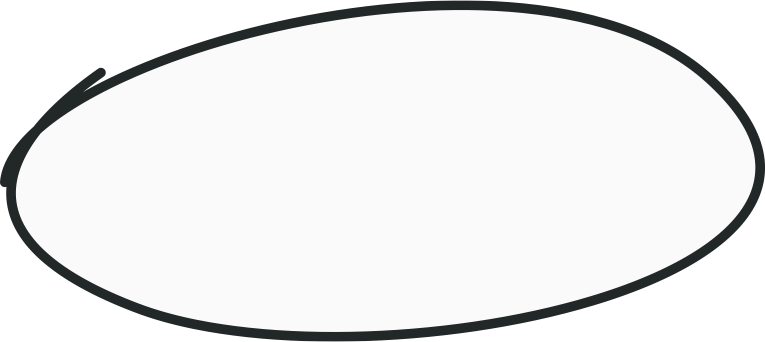 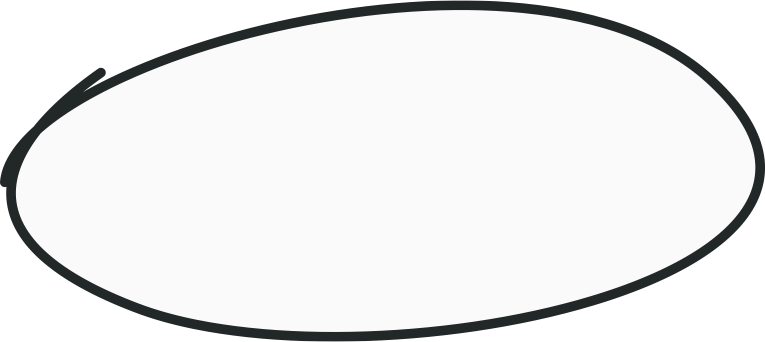 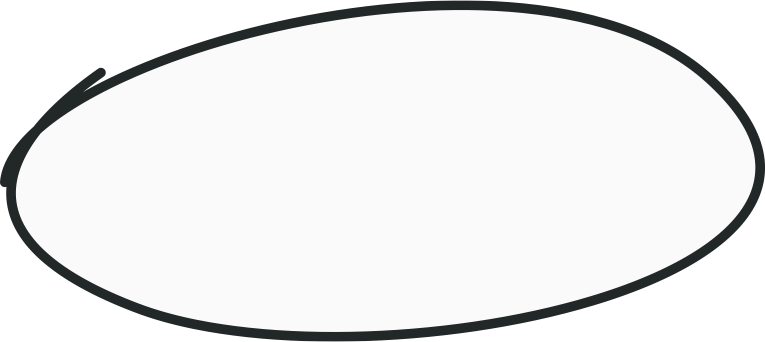 Industry
Real Estate
Income
>GBP 50,000
Budget
68-88k
Pain Points
Carefully mention their pain points in detail, especially ones that your product or service will directly resolve
Benefits
Mention how your product will benefit them by resolving their pain points
‹#›
‹#›
Ideal Customer Profile template
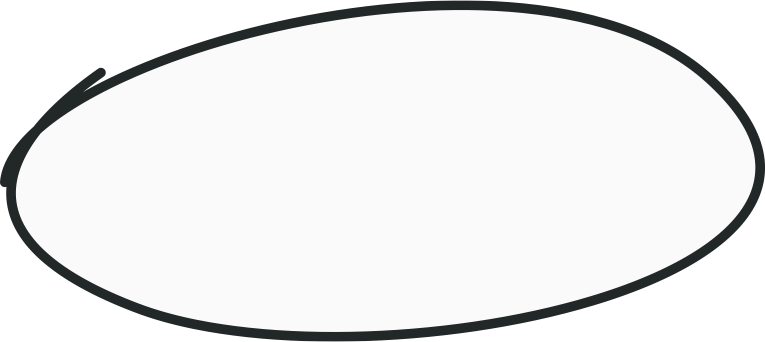 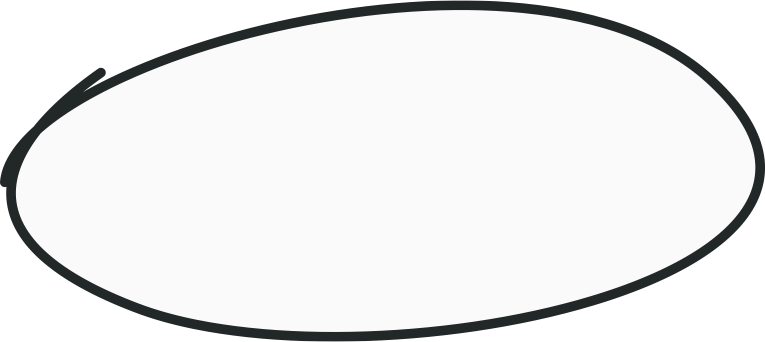 Company Size
1,000
Tech Stack
Slack, Google, Cisco
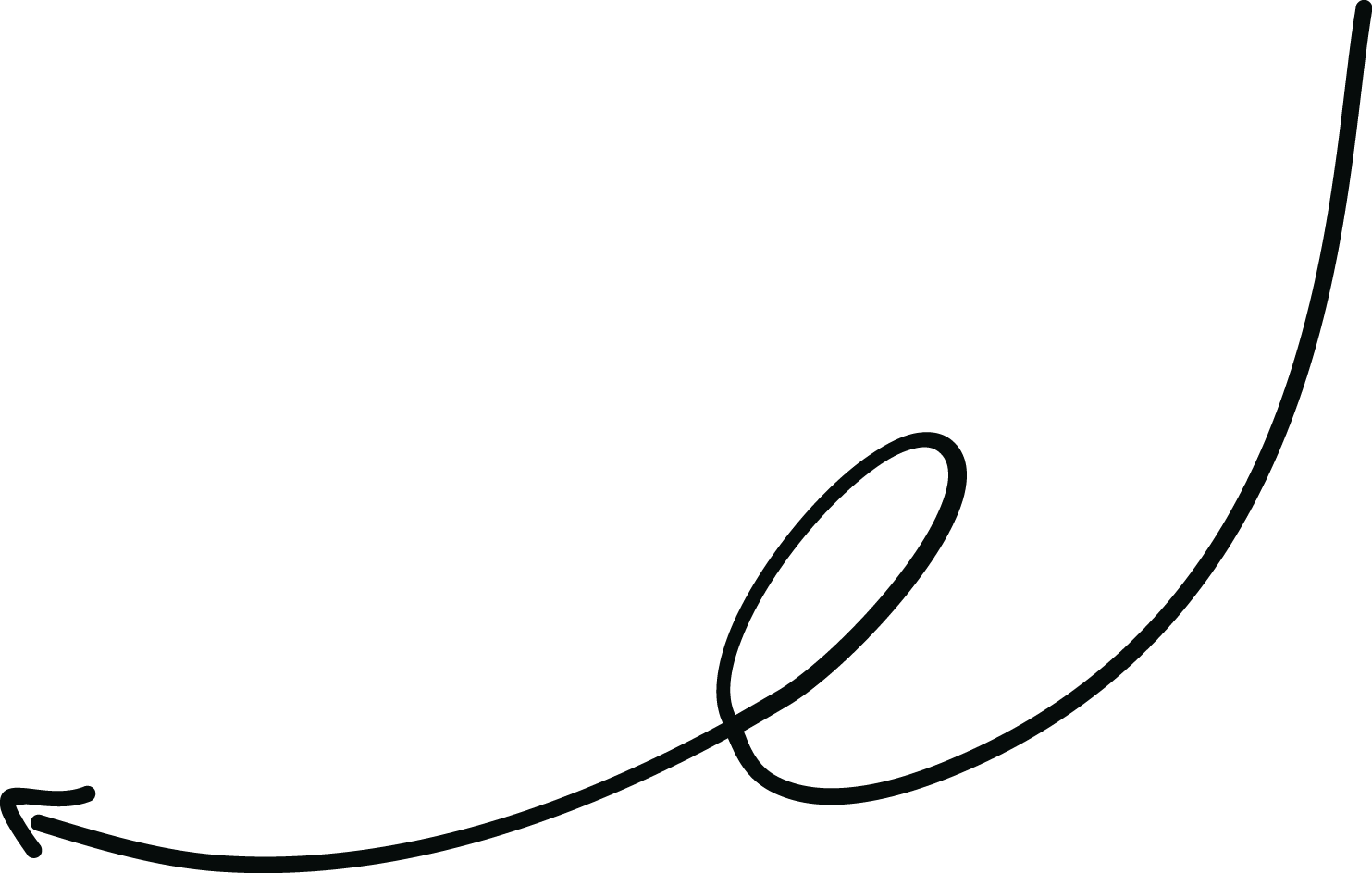 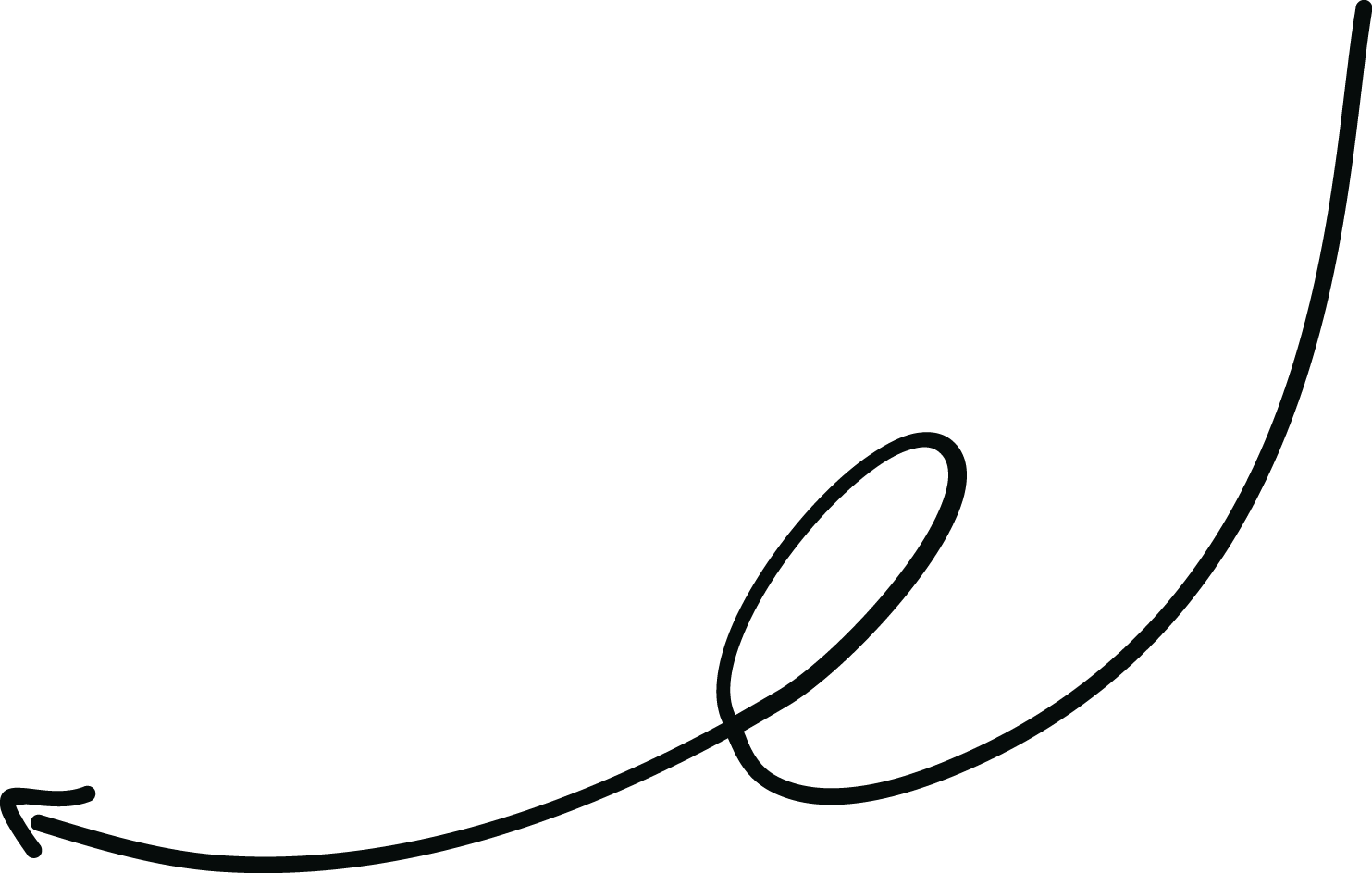 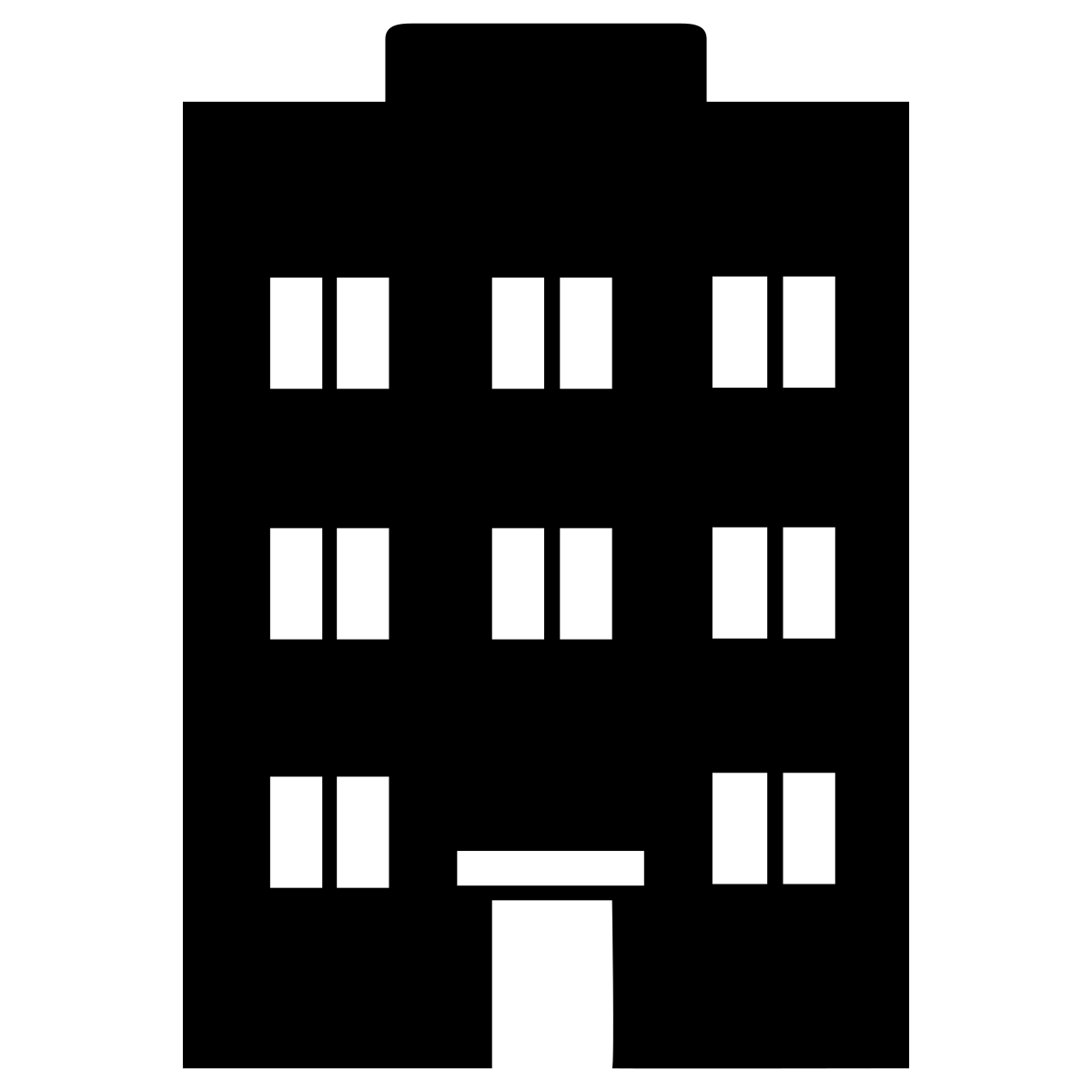 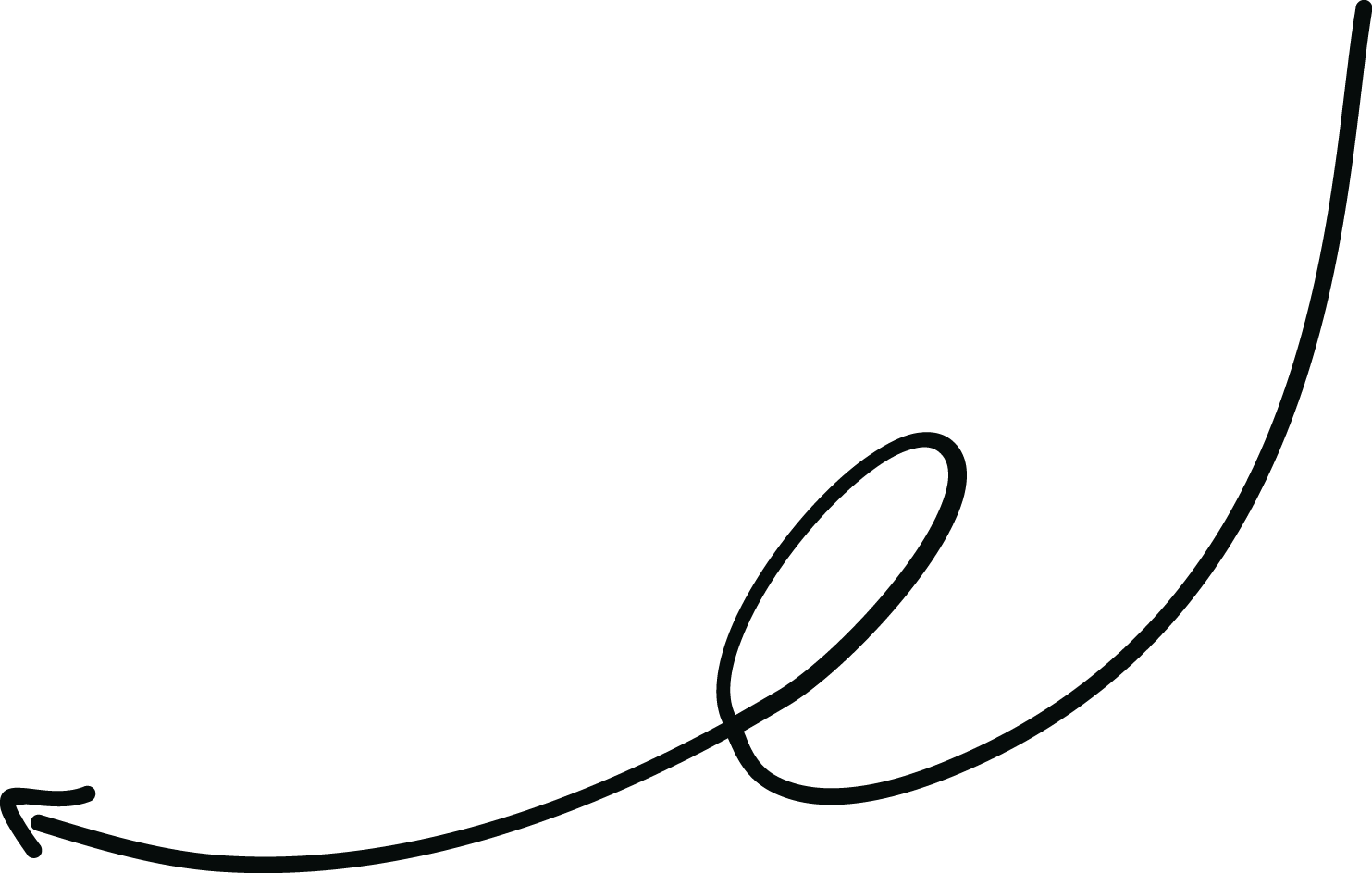 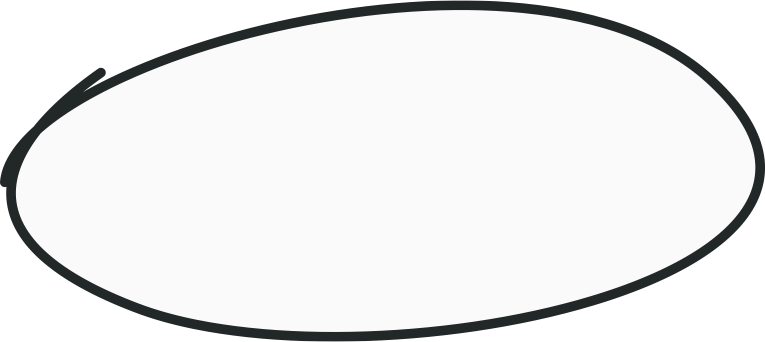 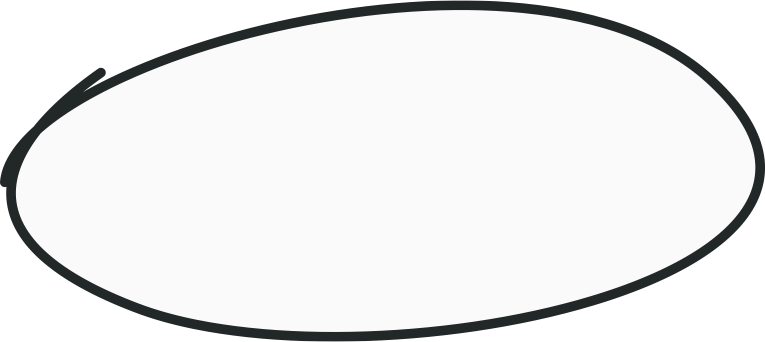 Location
New York
Decision Makers
CTO
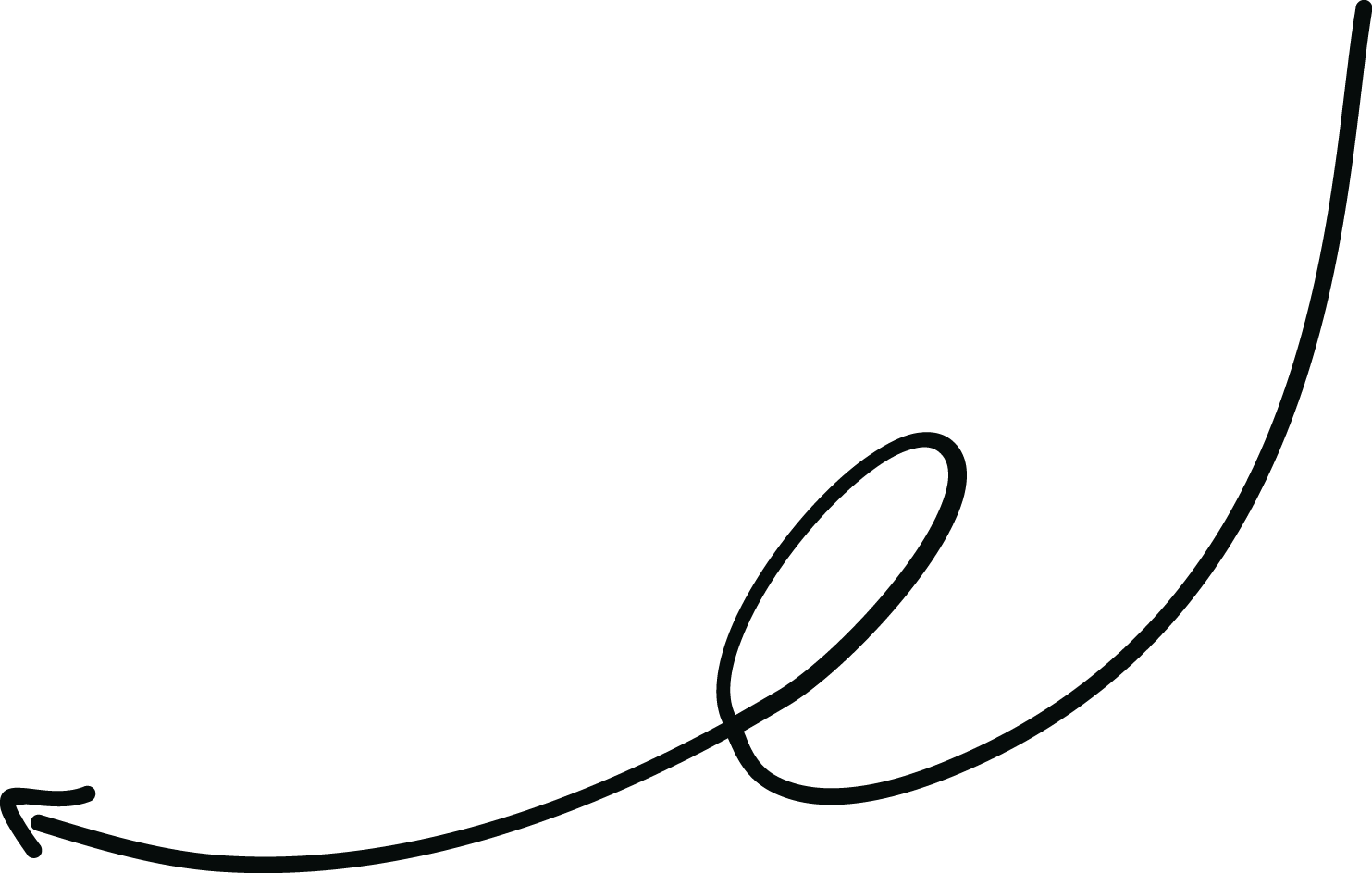 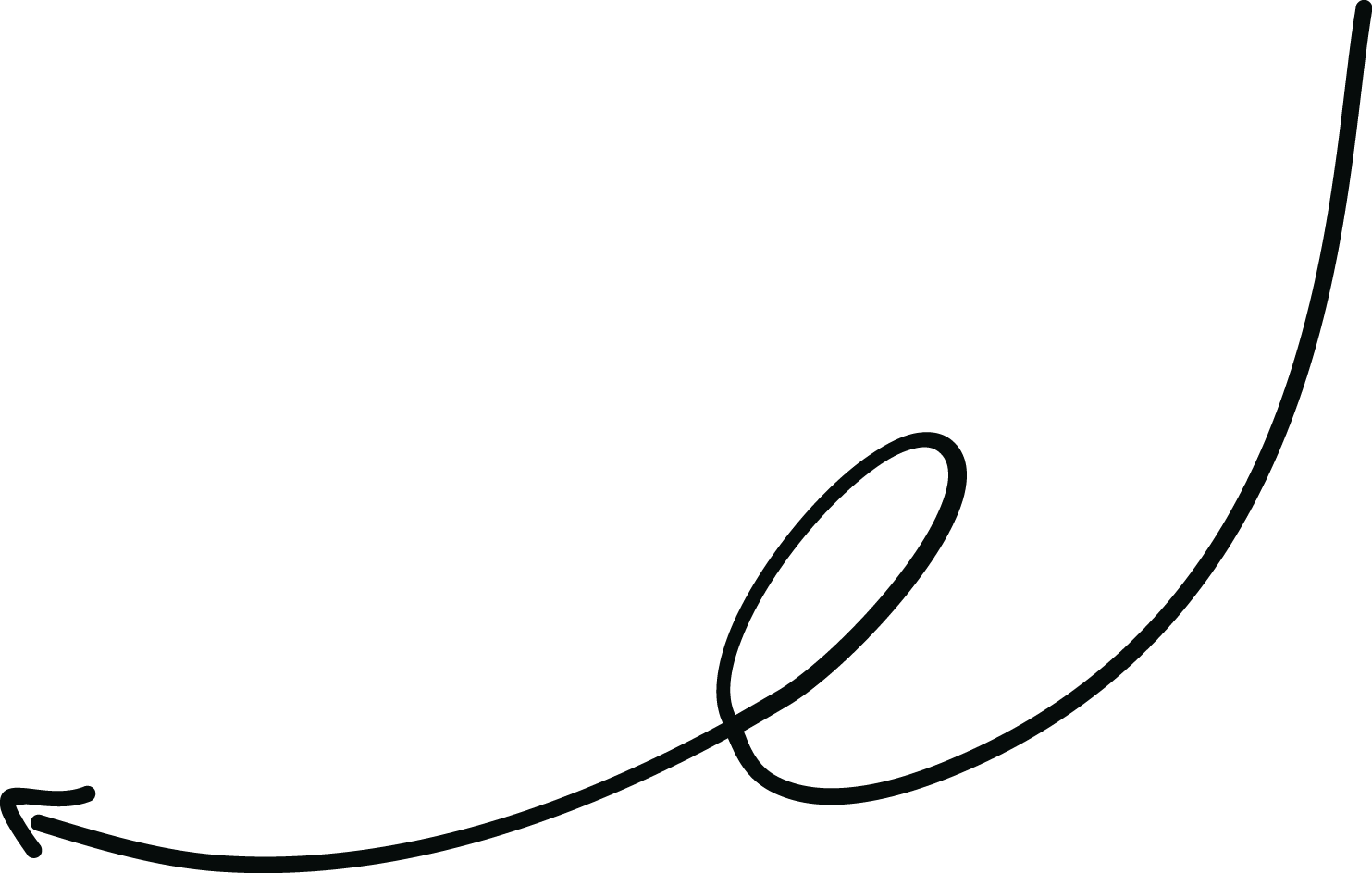 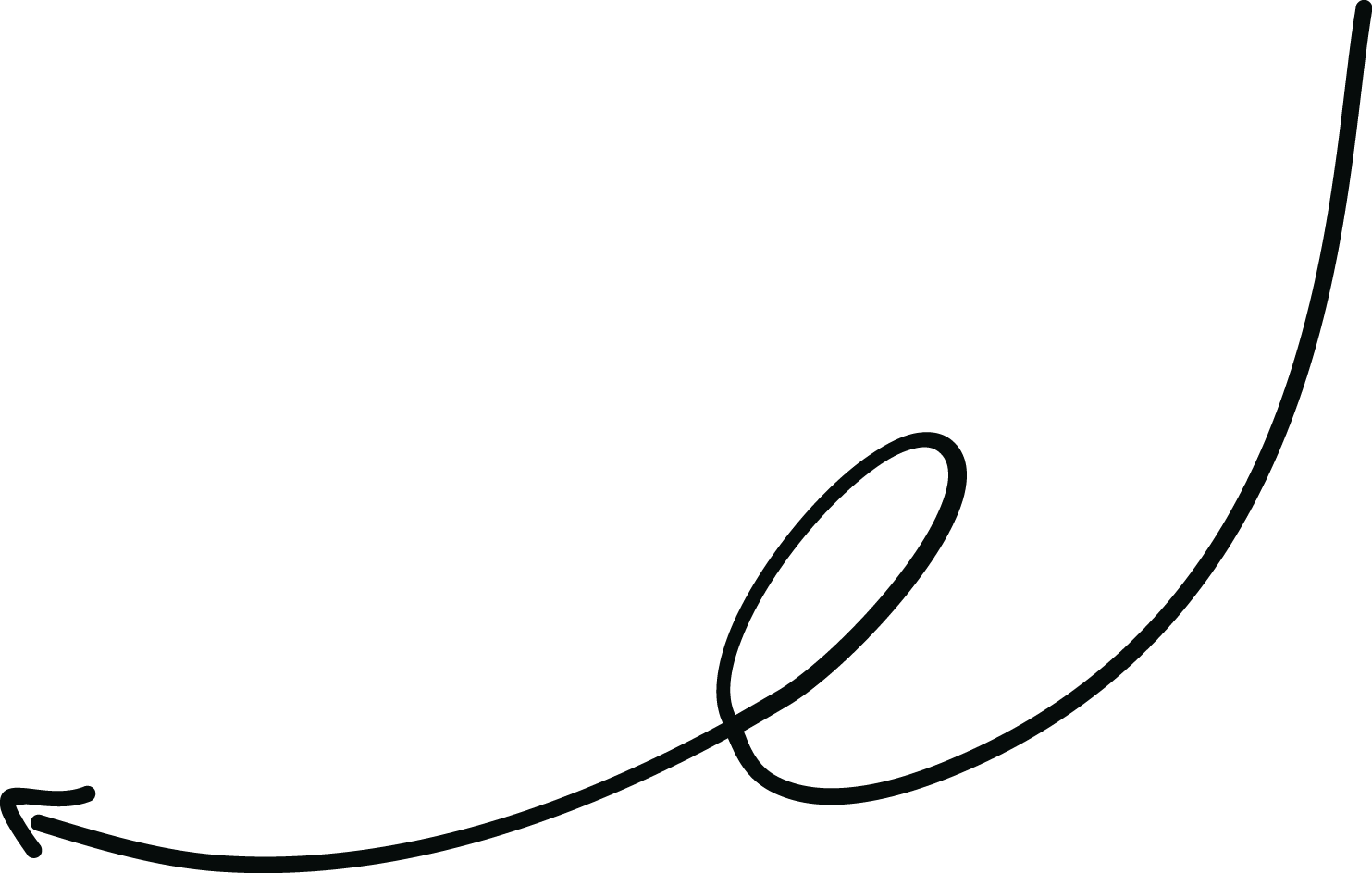 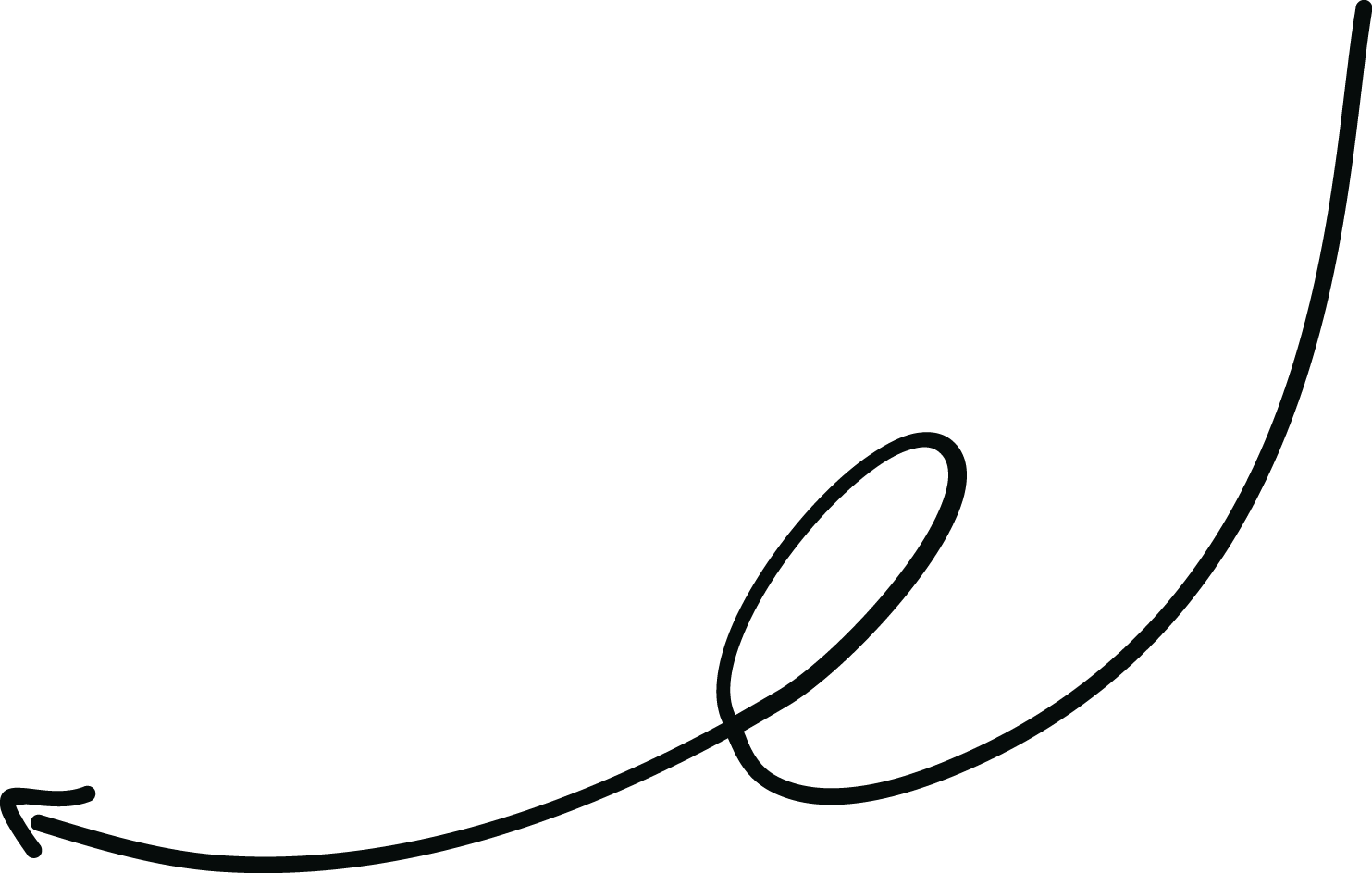 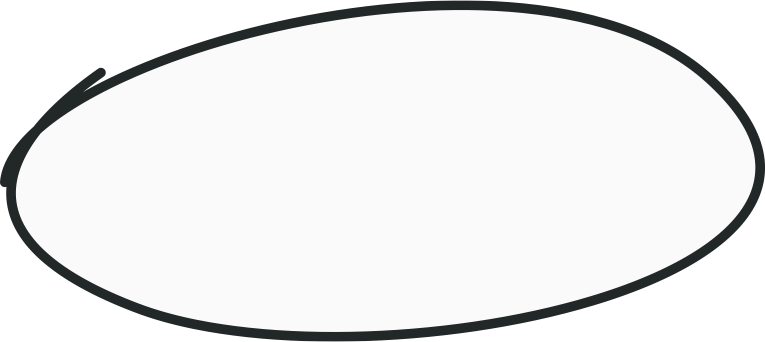 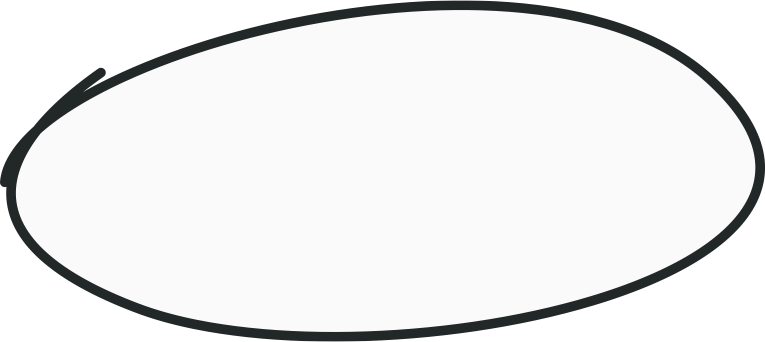 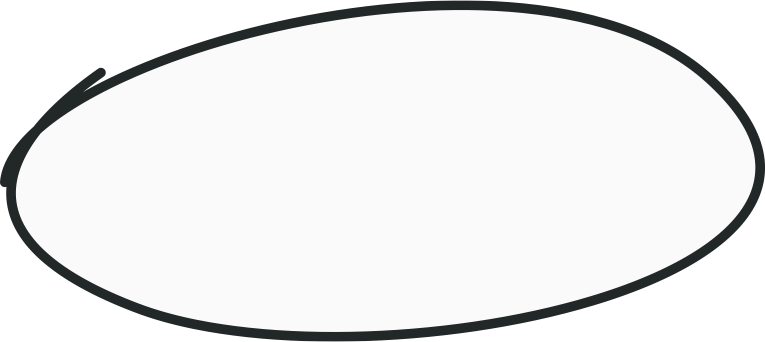 Business Niche
B2B SaaS
Annual Revenue
$600m
Company Type
Public
Pain Points
Increased privacy concerns after recent data leaks in Europe
Additional Information
Looking to expand into new geos and about to launch an AI-powered product
‹#›
‹#›
Ideal Customer Profile template
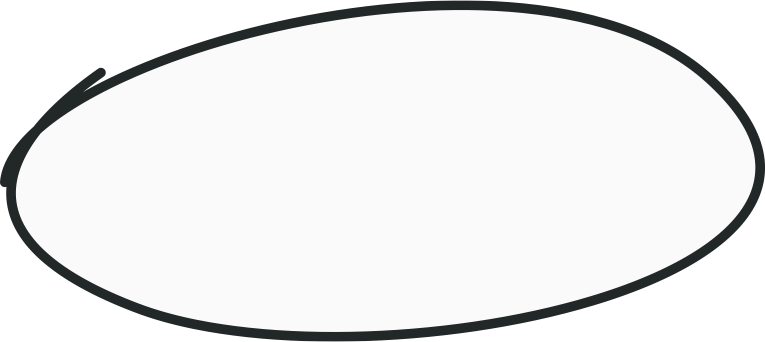 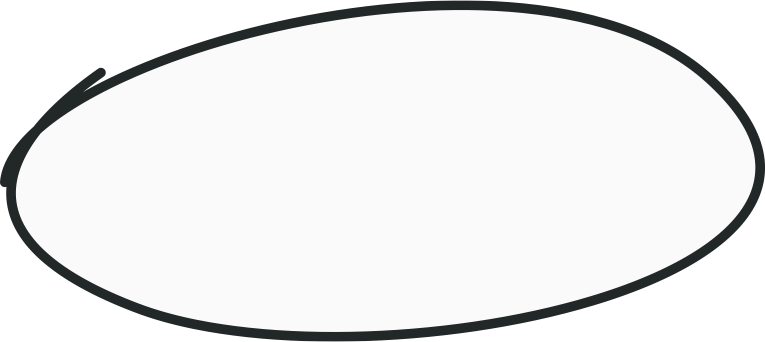 Ideal Customer Name
Job Title
Age
Text here
Company Size
Text here
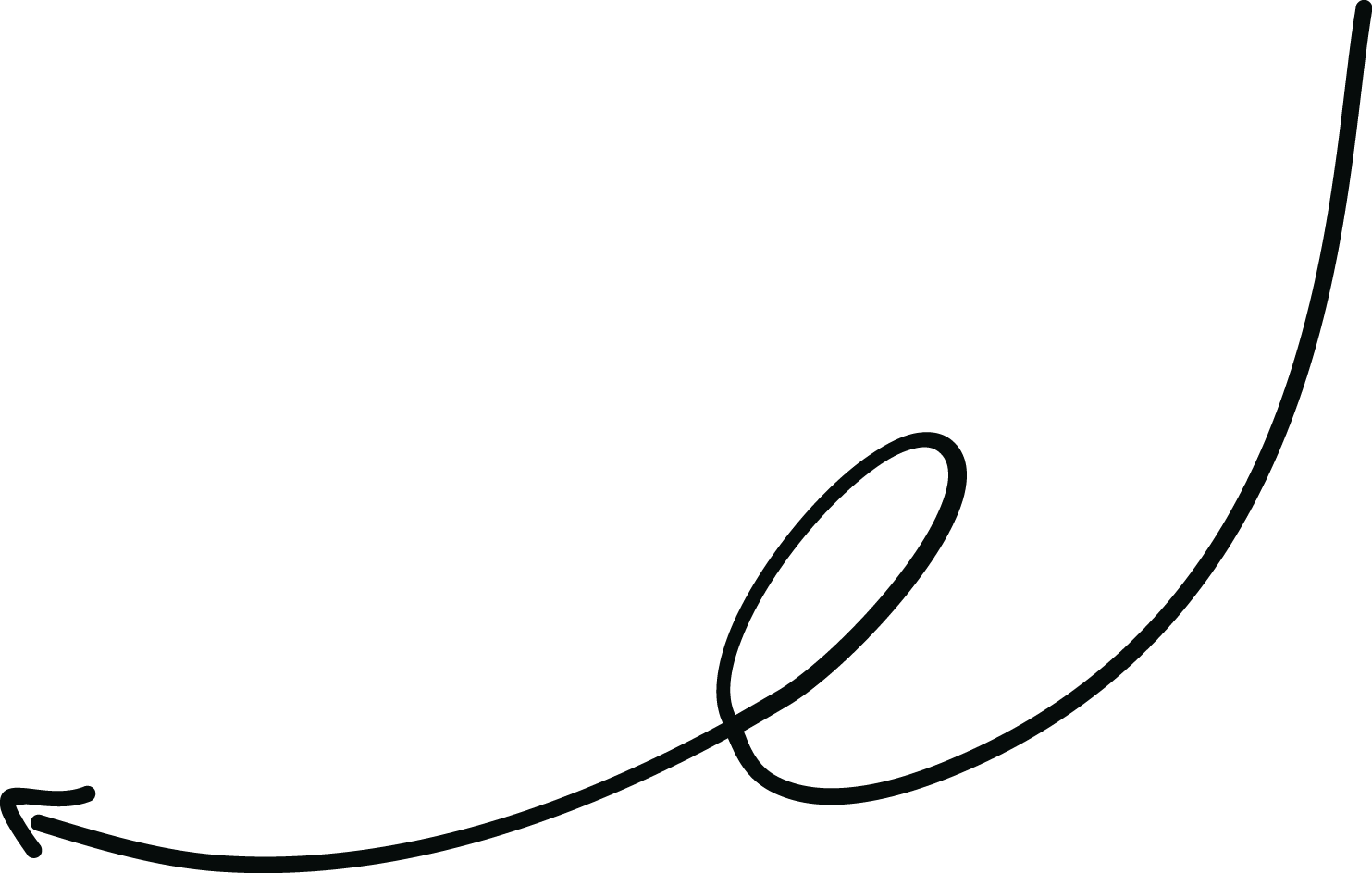 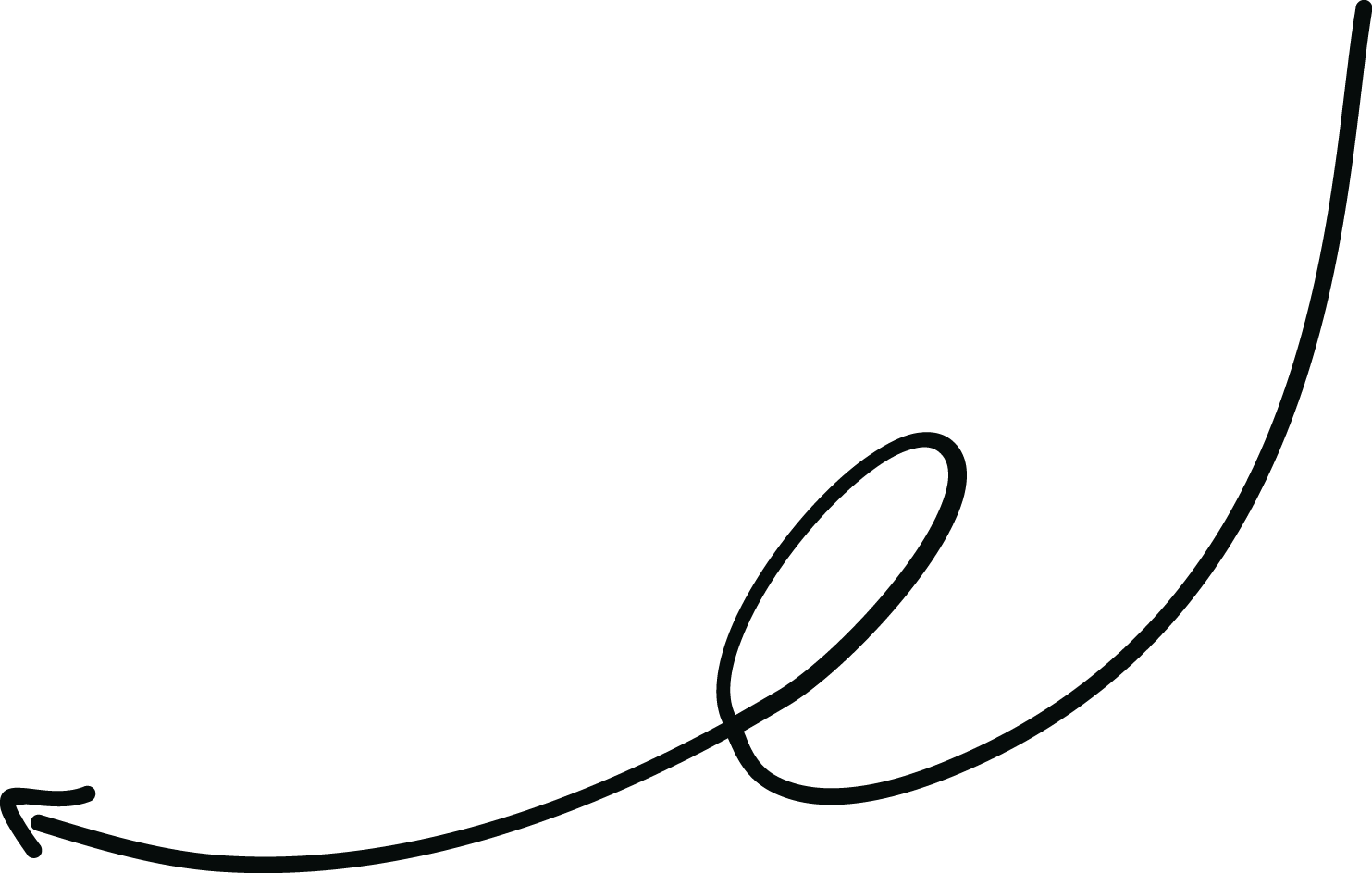 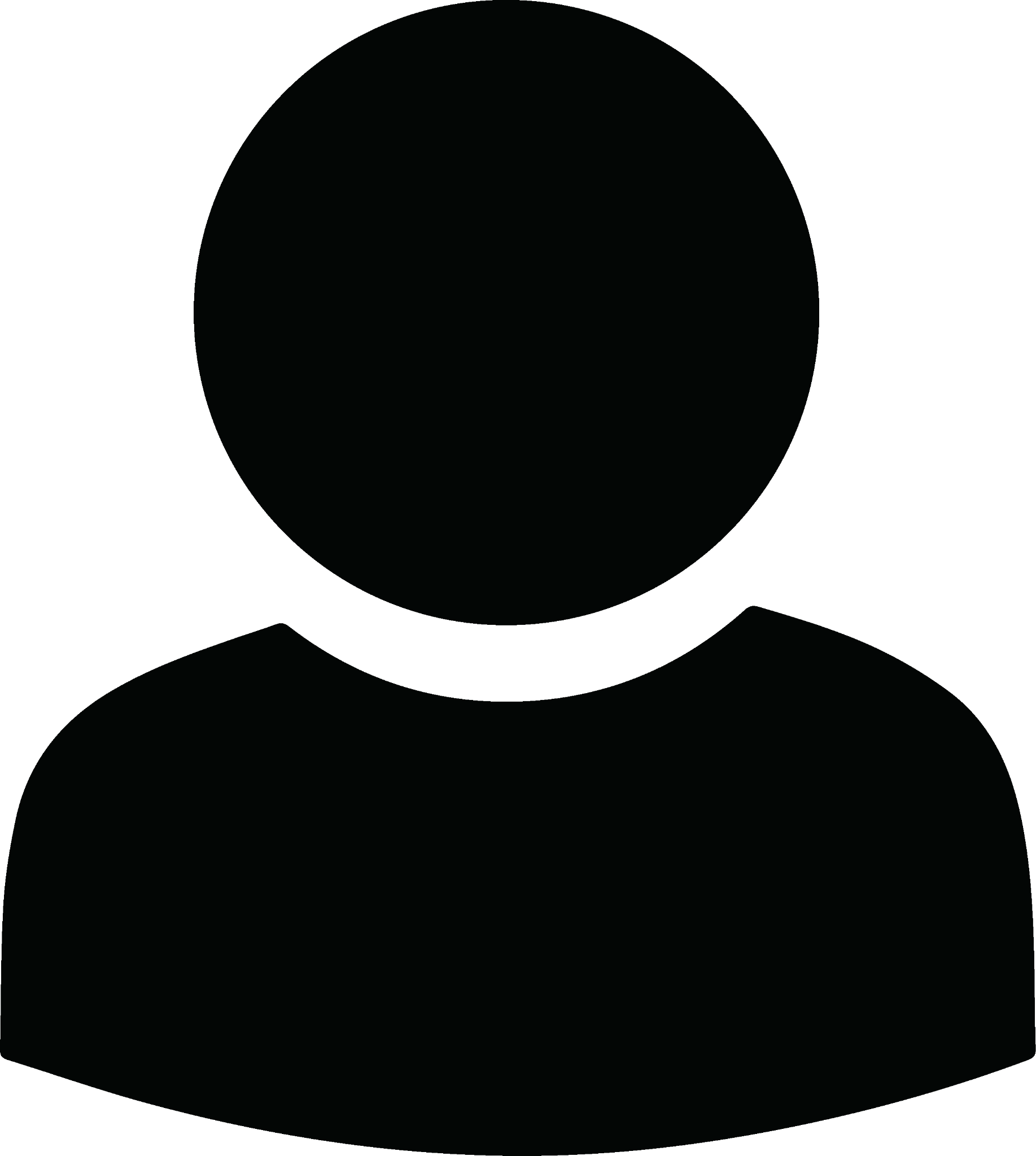 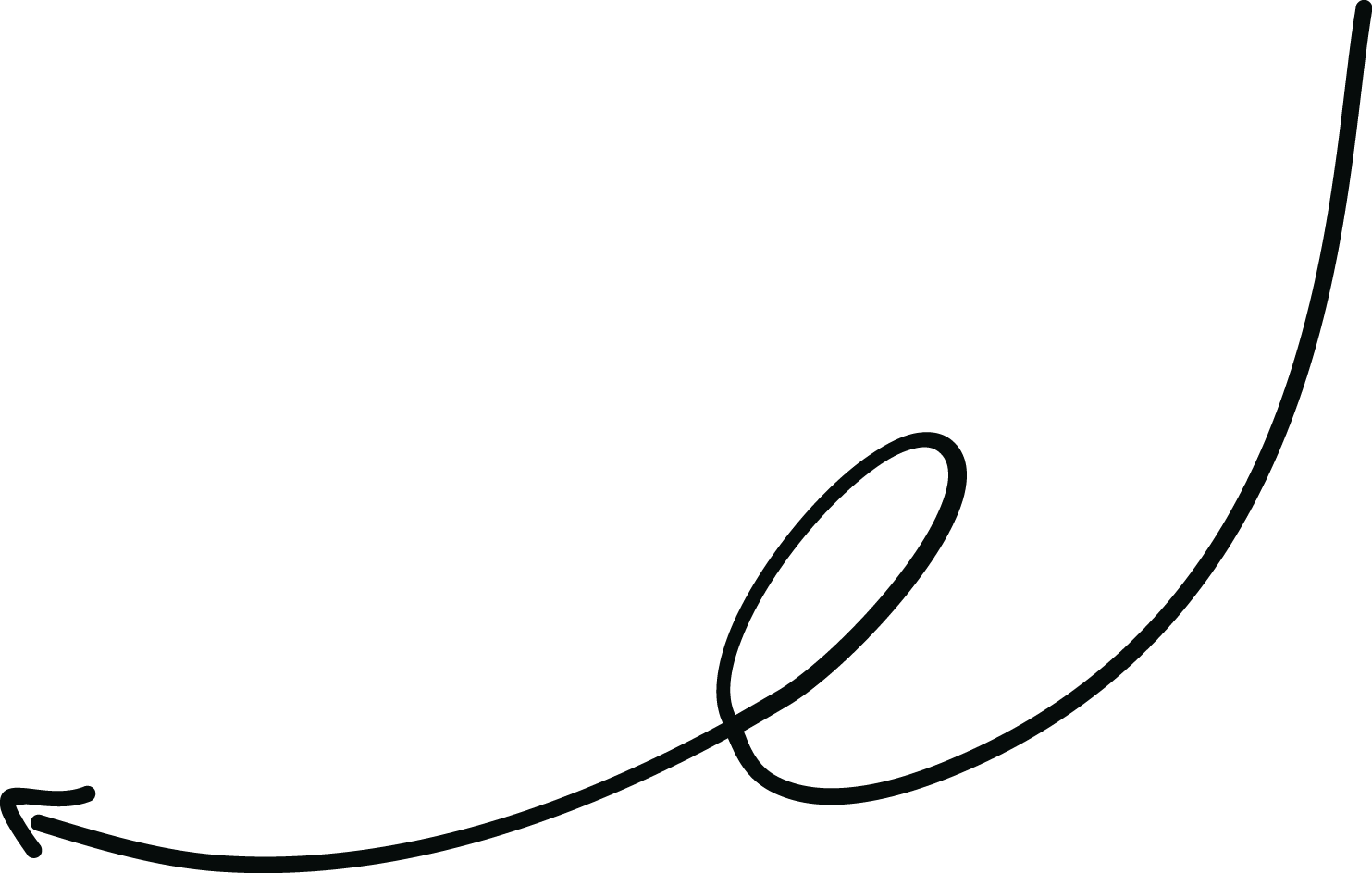 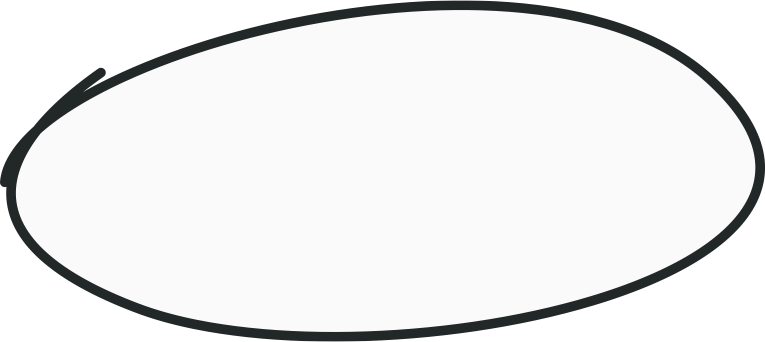 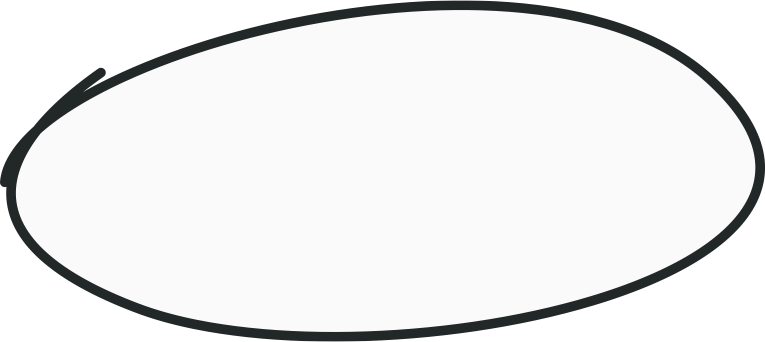 Location
Text here
Daily Job
Text here
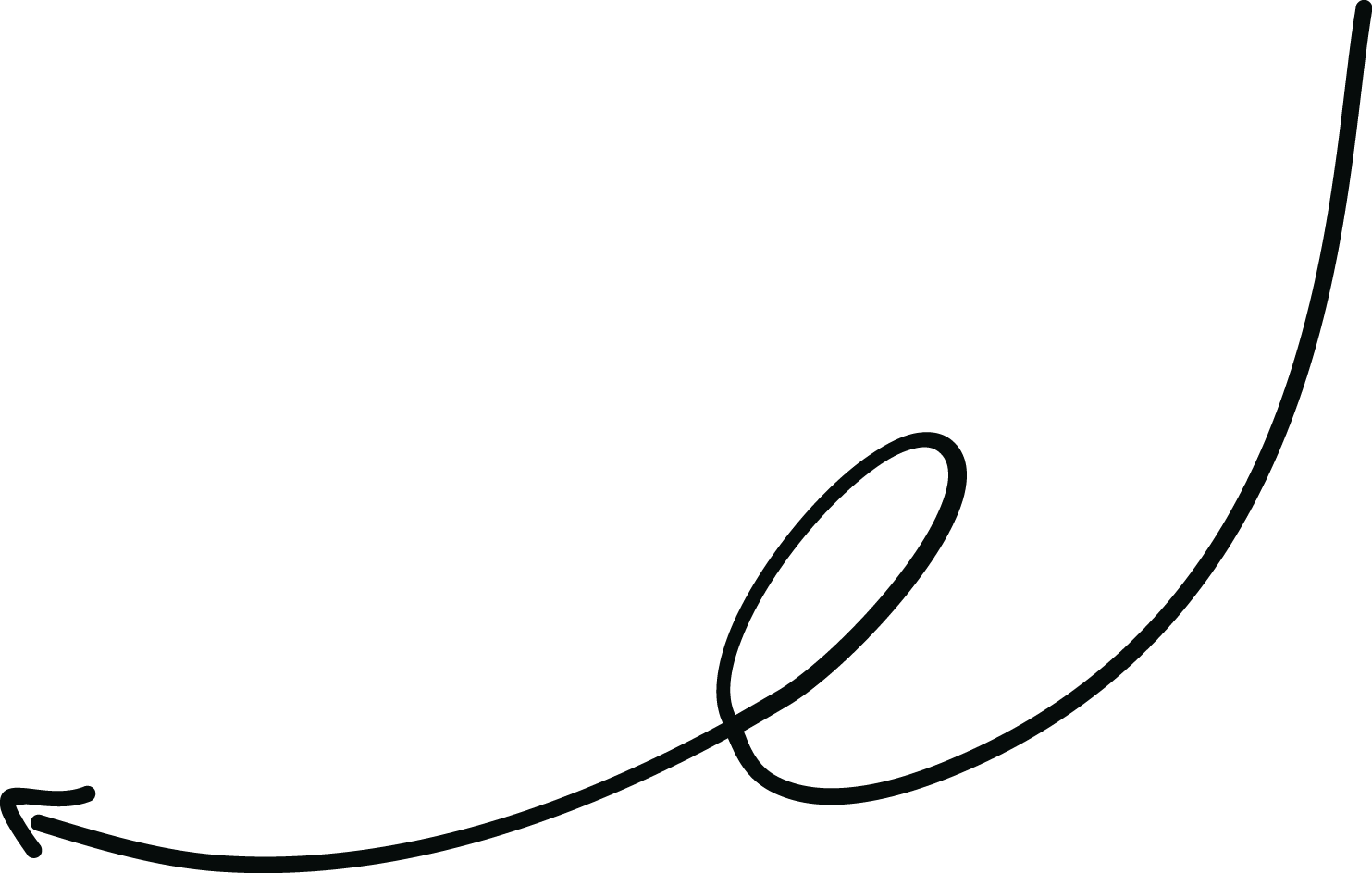 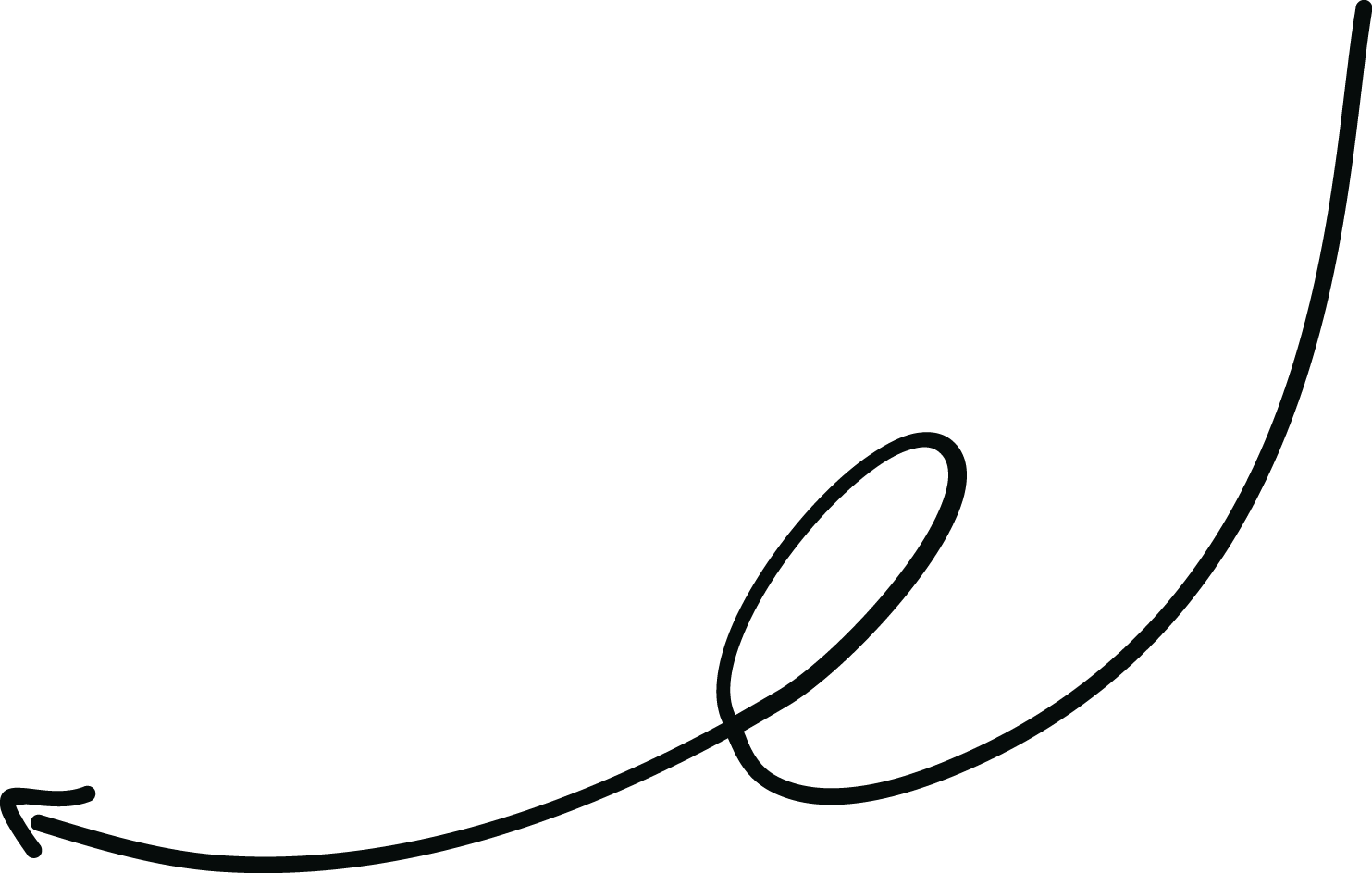 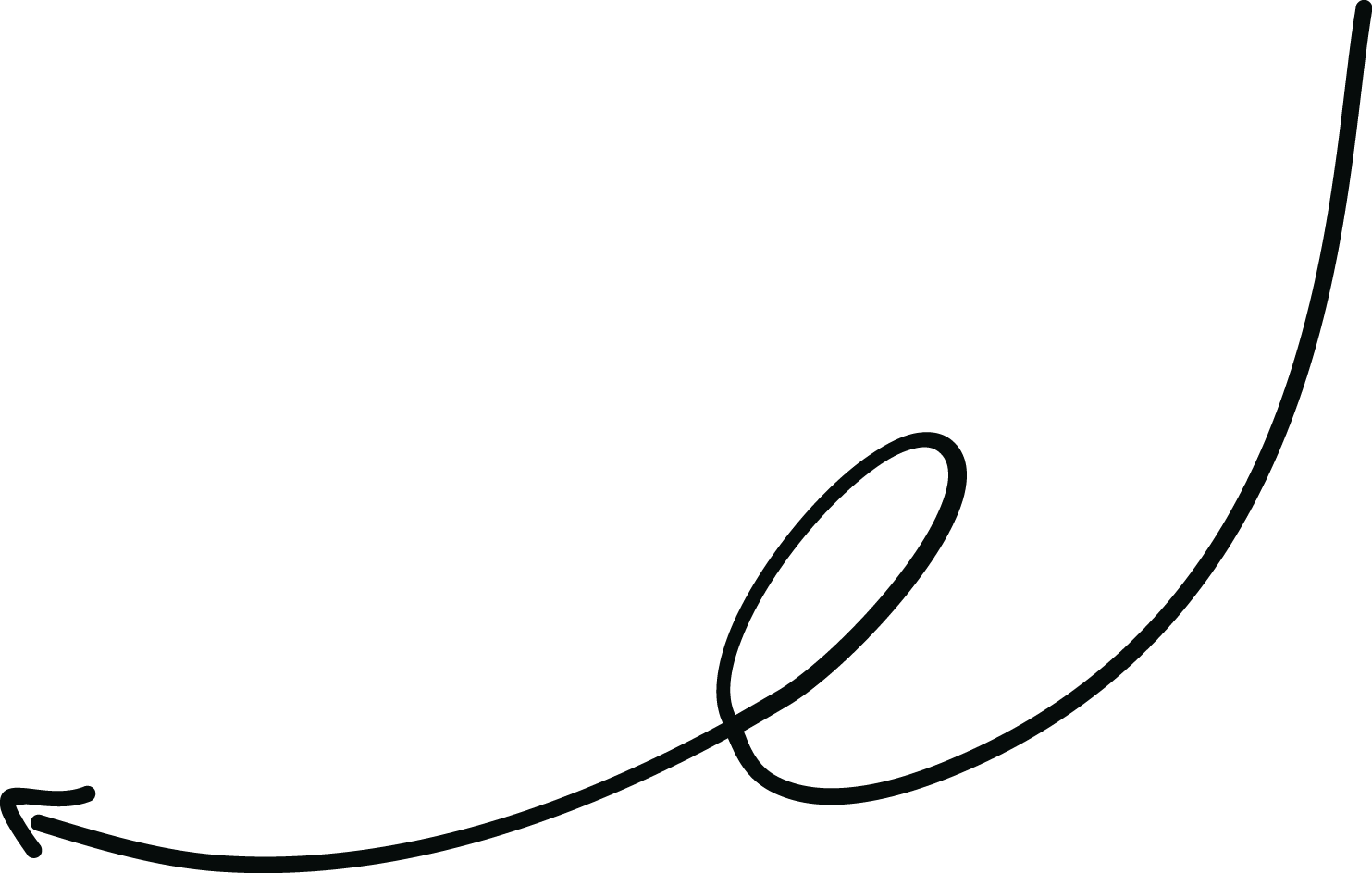 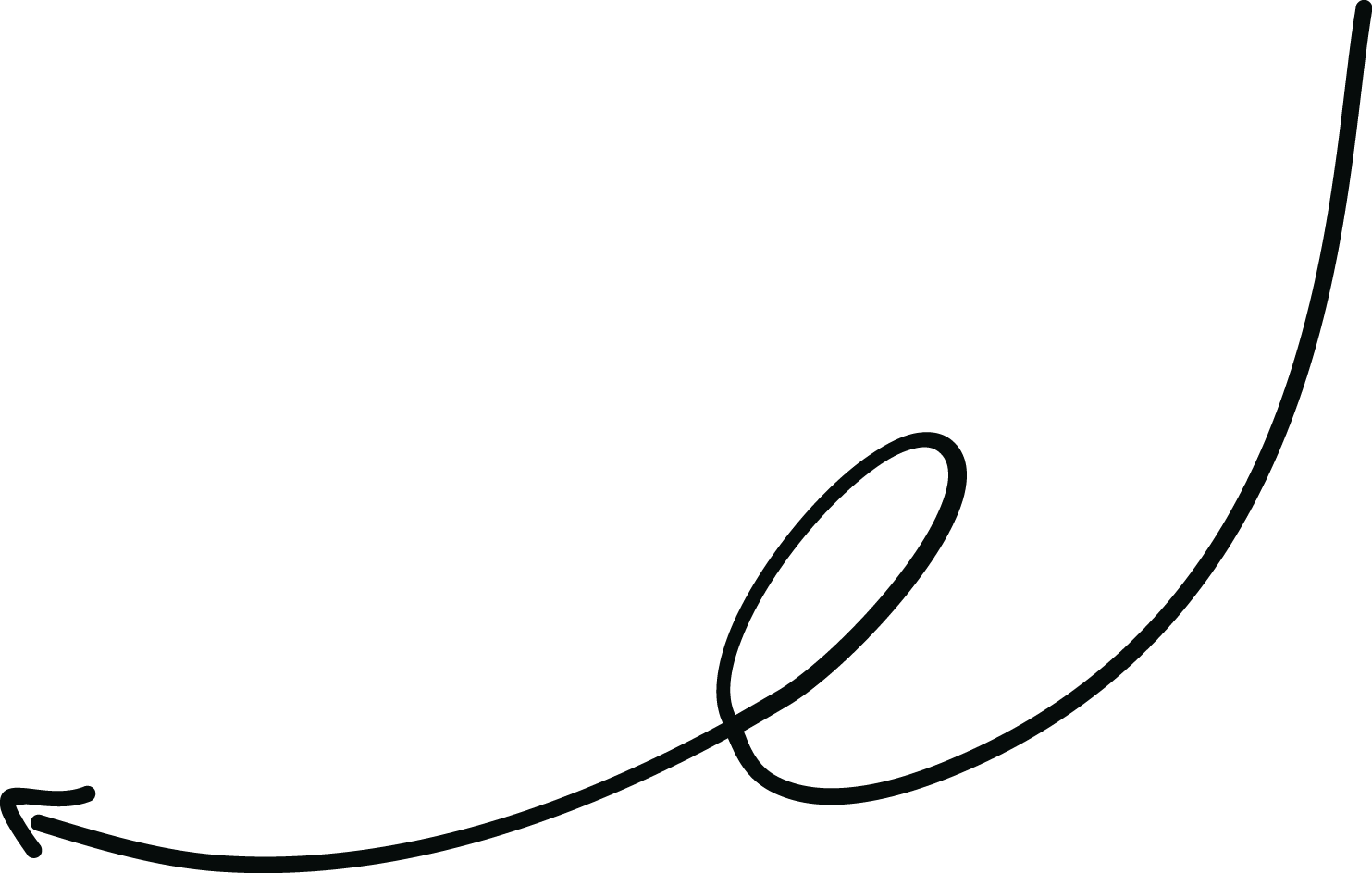 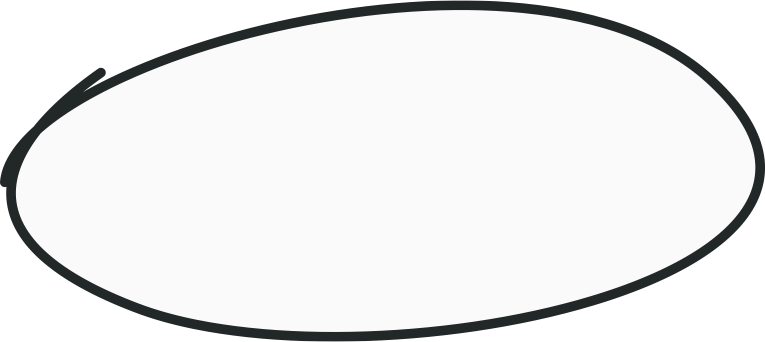 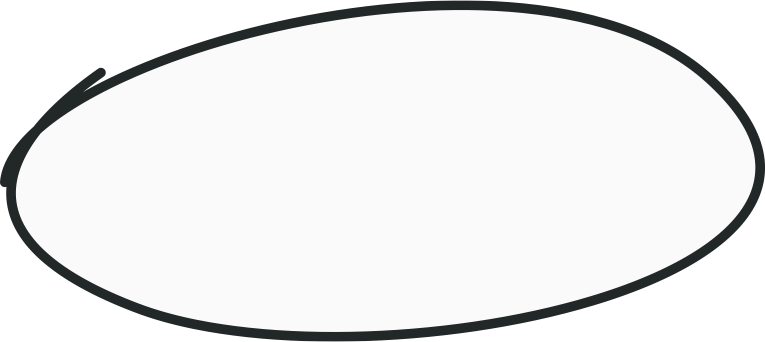 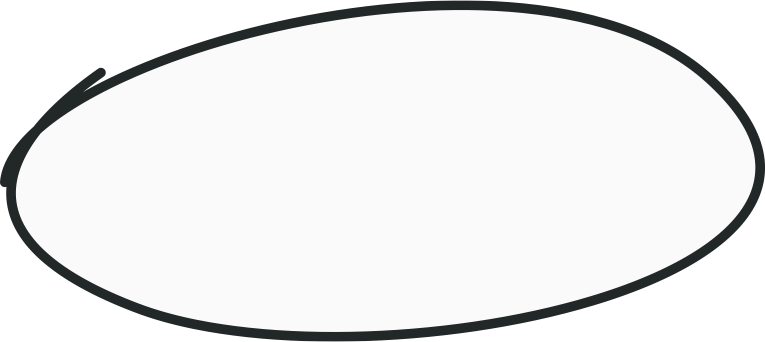 Industry
Text here
Income
Text here
Budget
Text here
Pain Points
Text here
Benefits
Text here
‹#›
‹#›
Ideal Customer Profile template
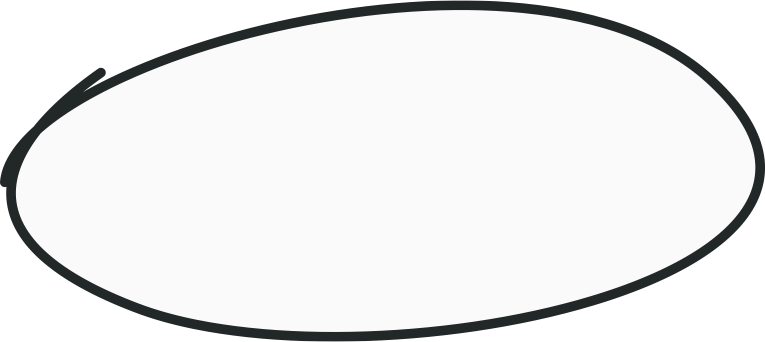 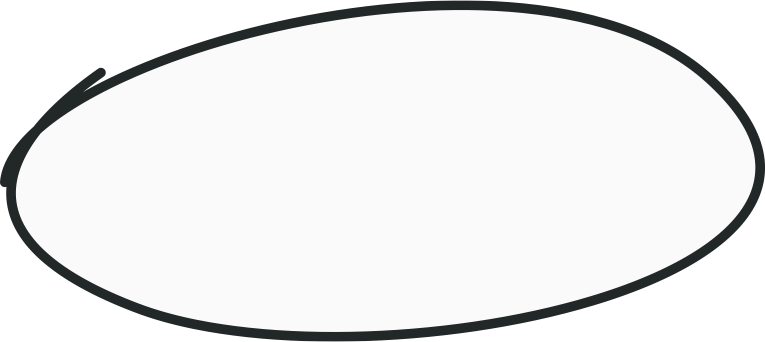 Company Size
Text here
Tech Stack
Text here
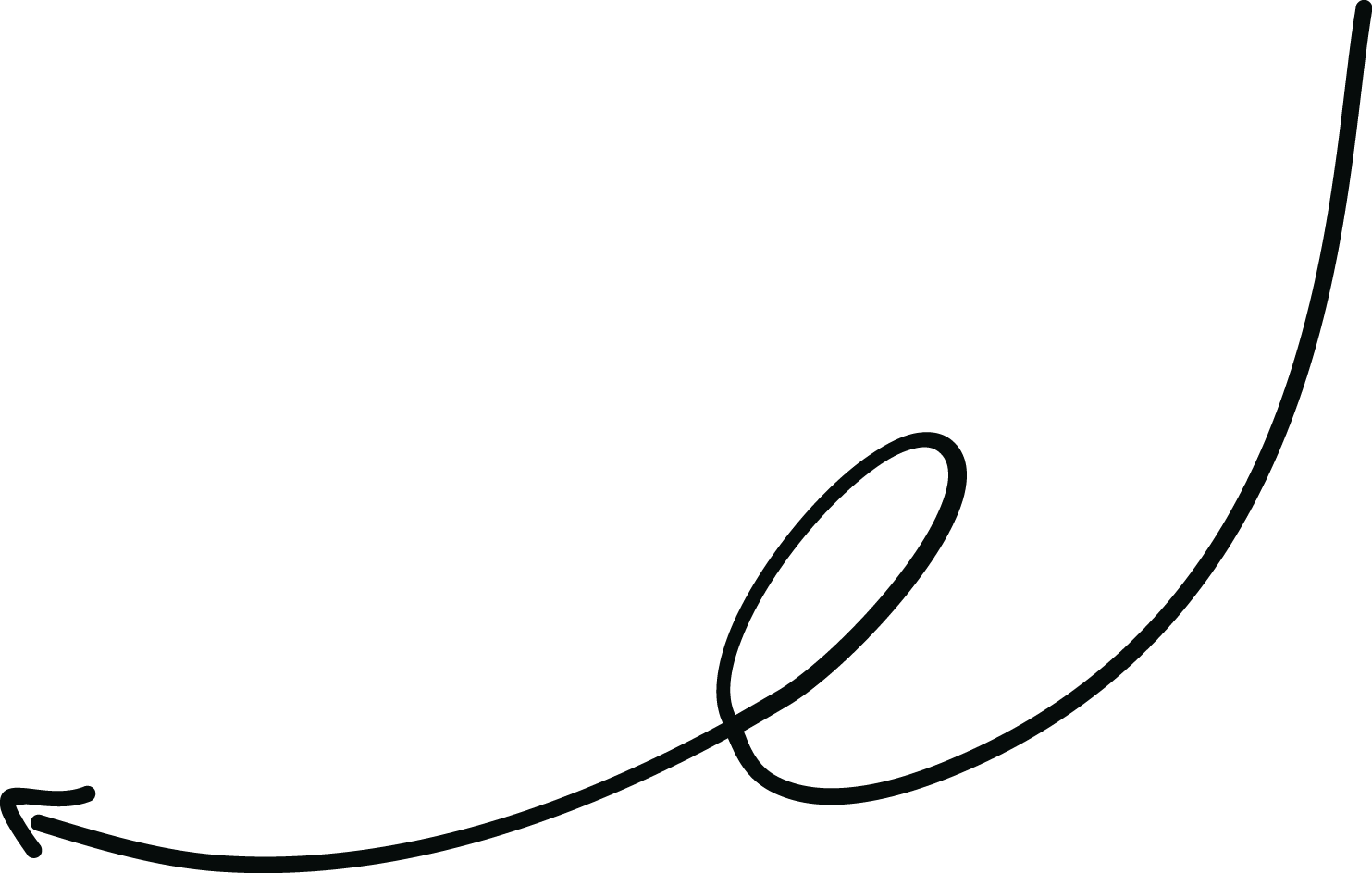 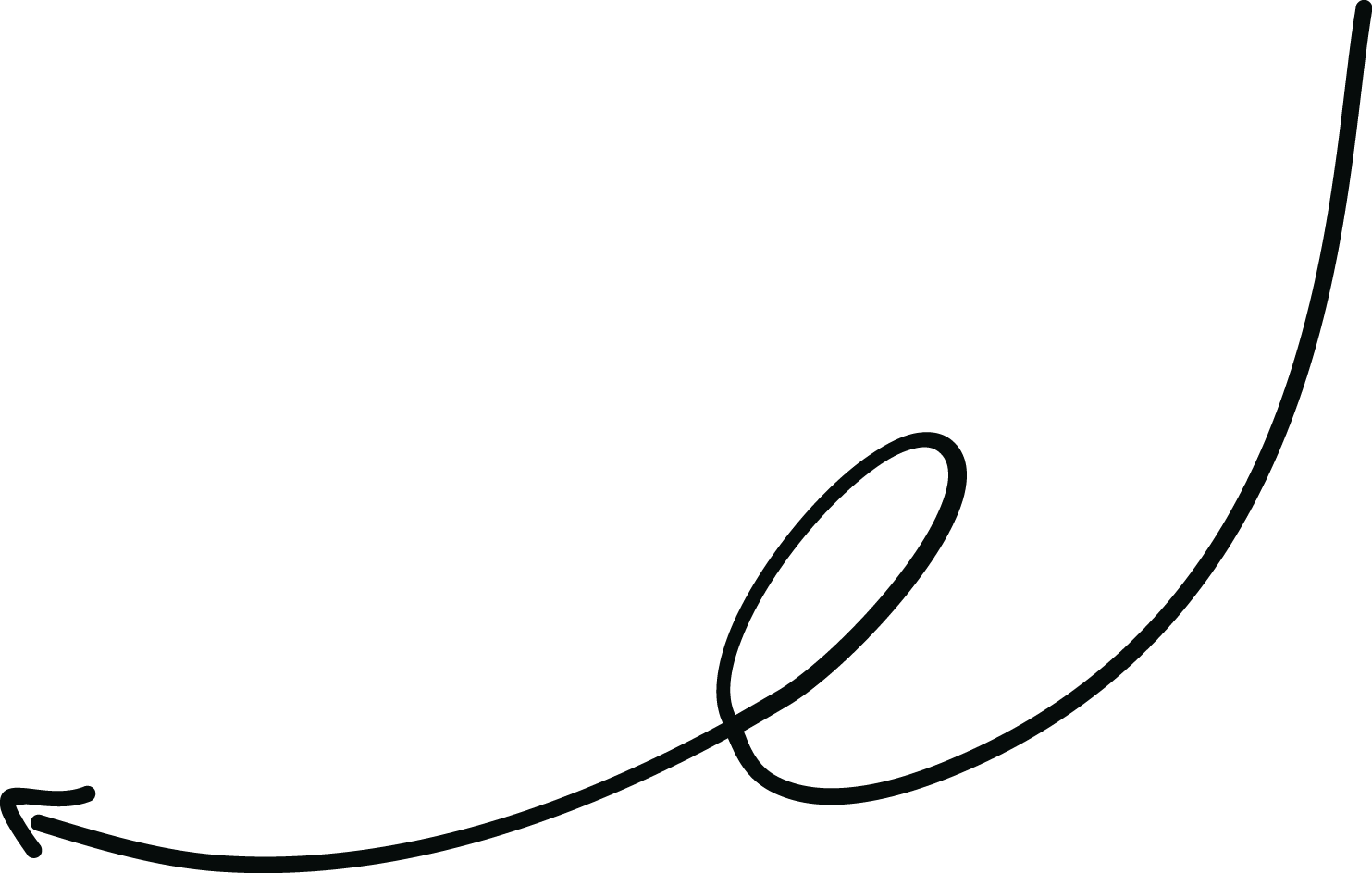 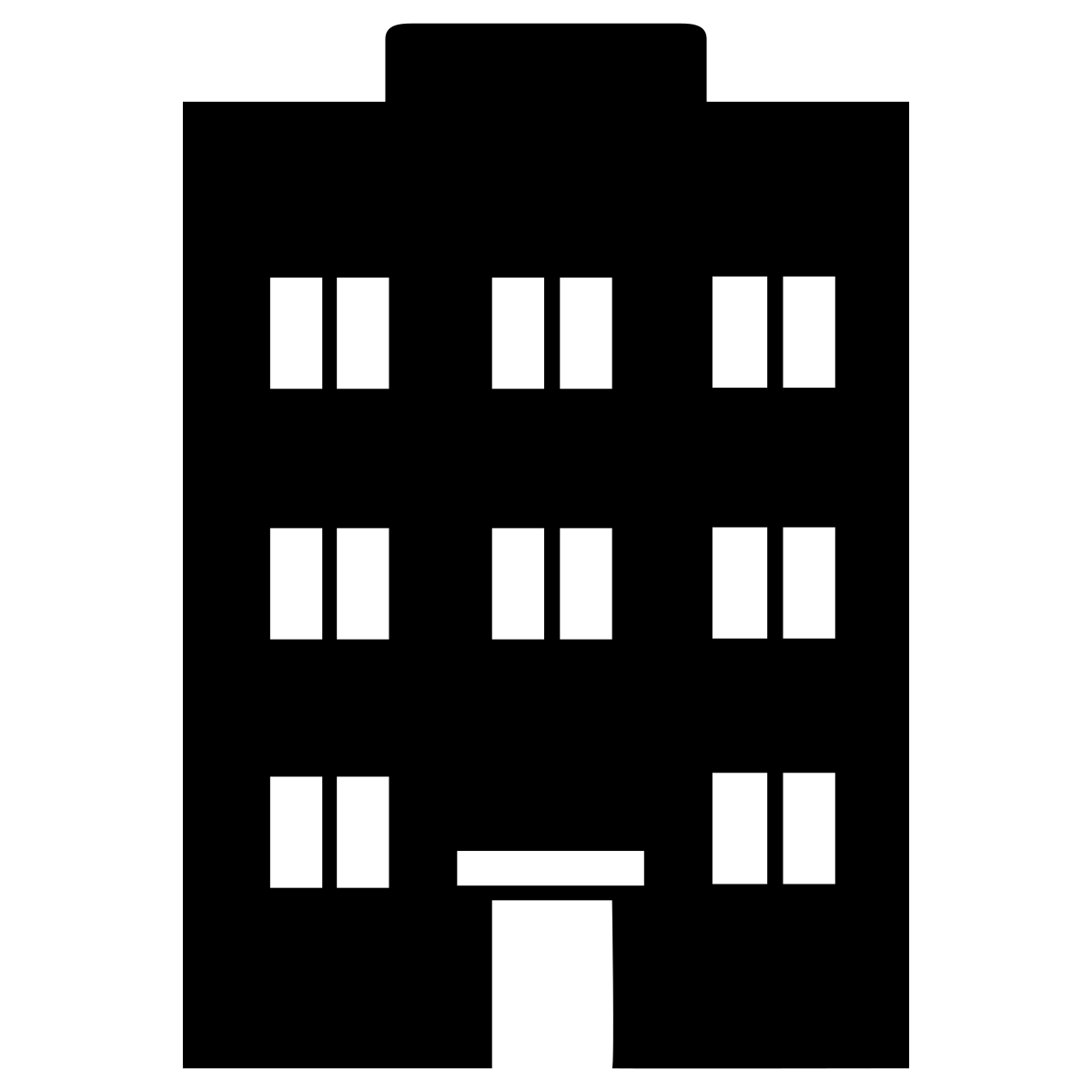 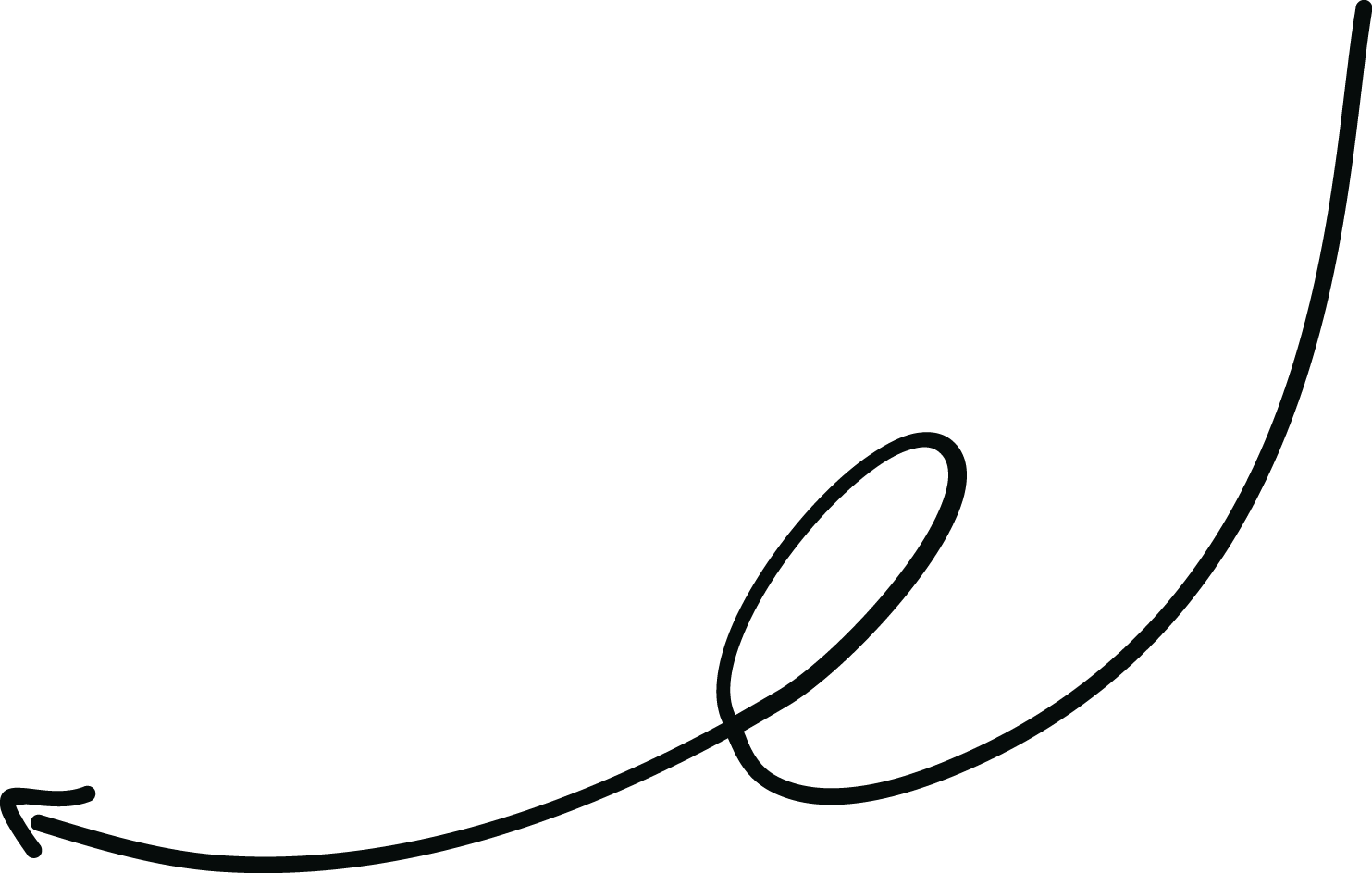 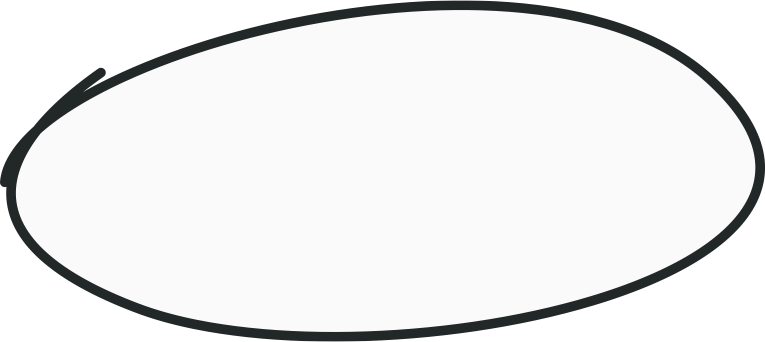 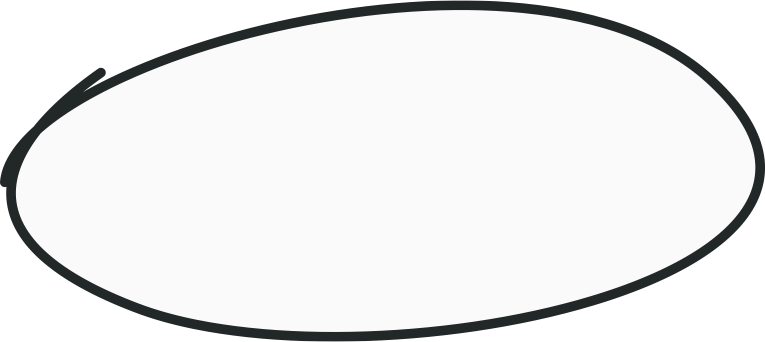 Location
Text here
Decision Makers
Text here
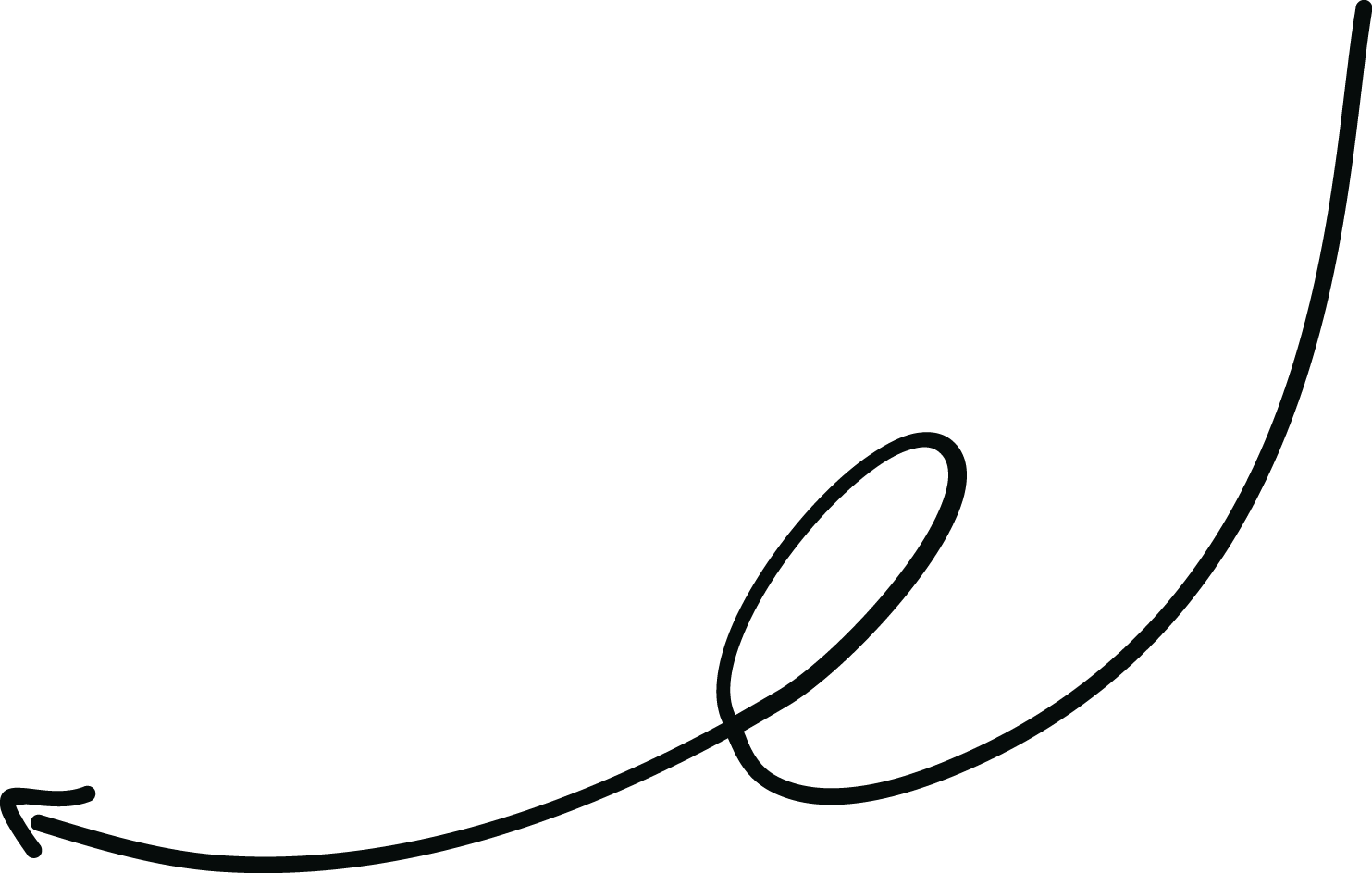 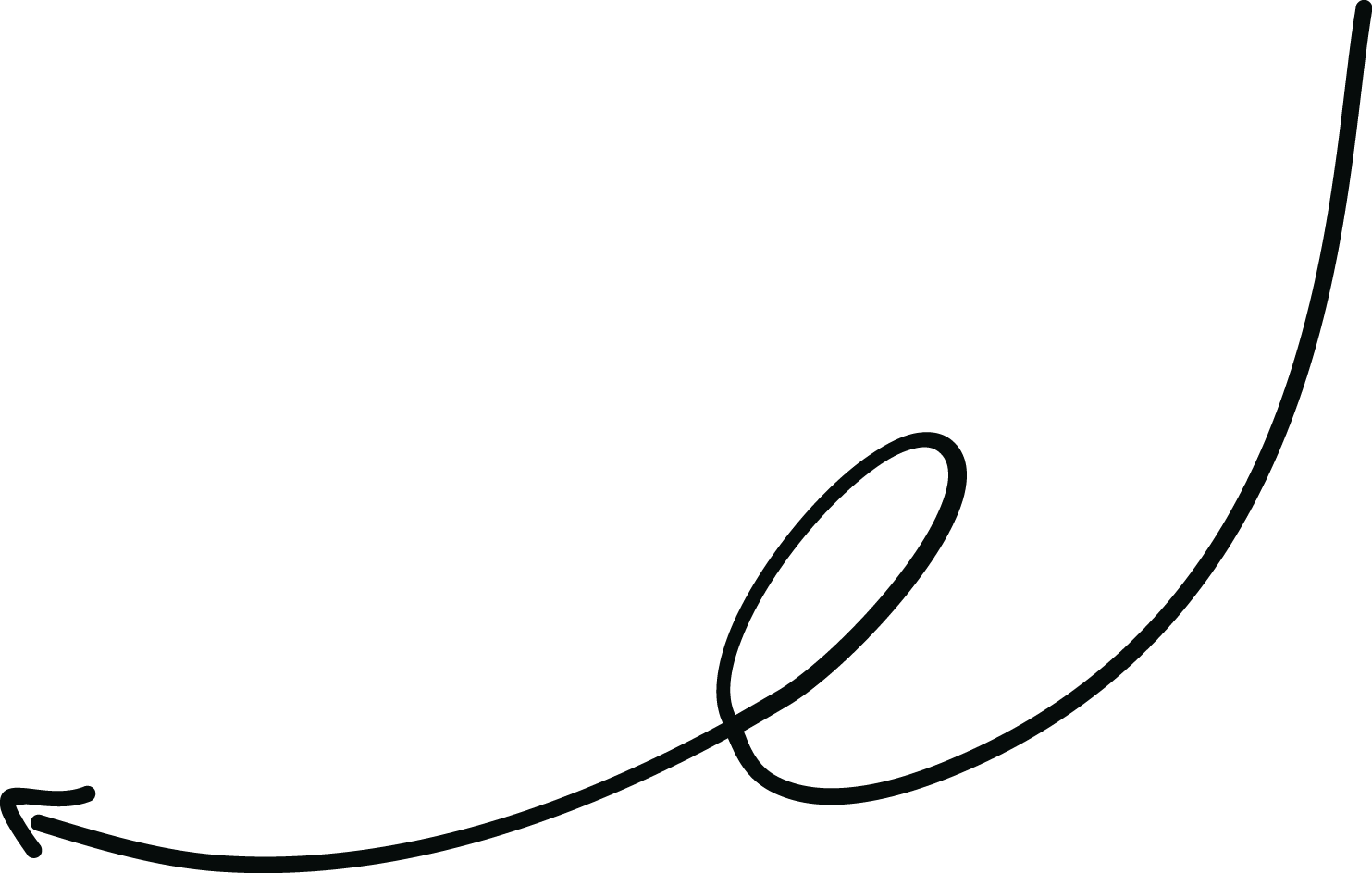 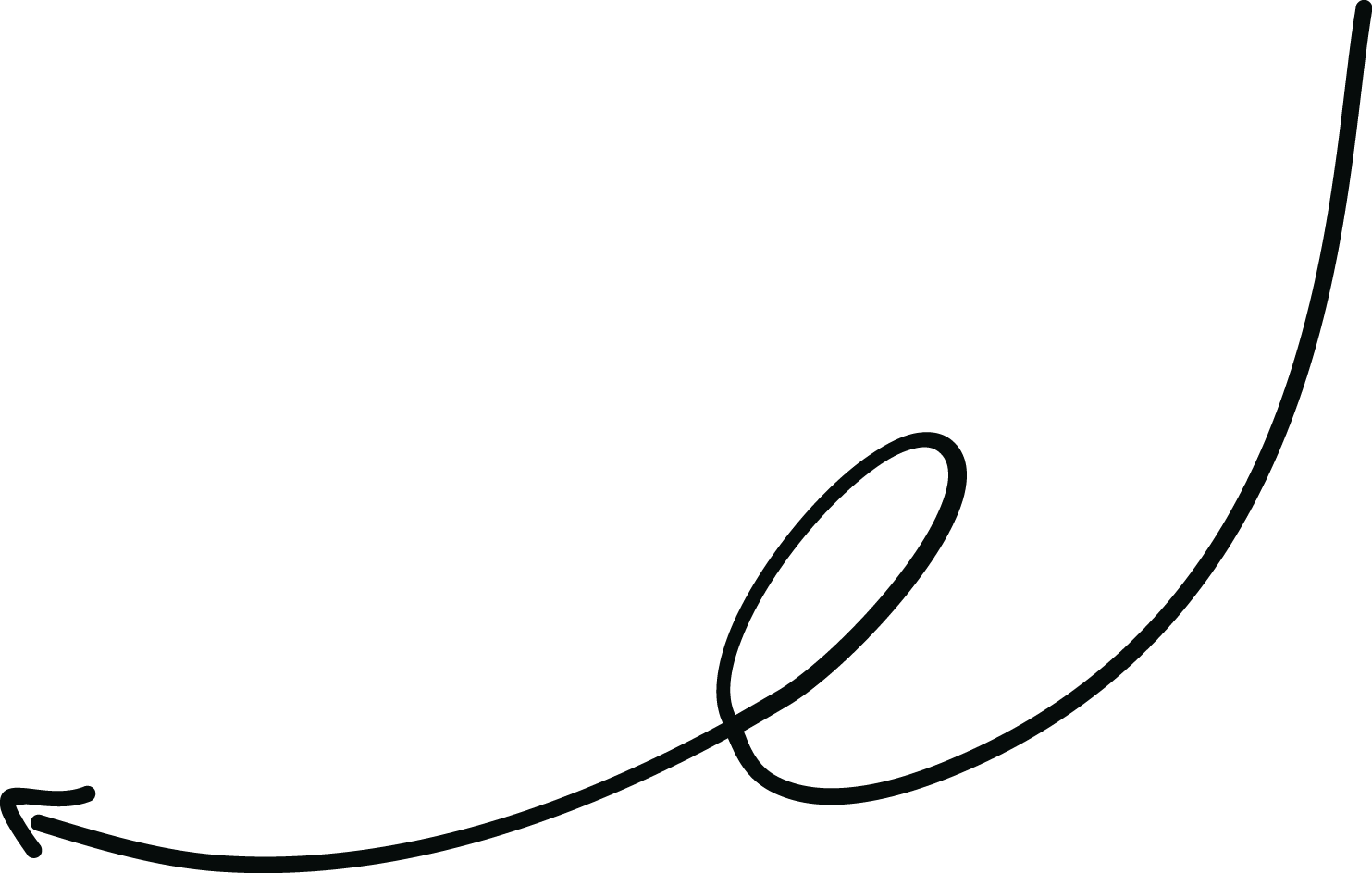 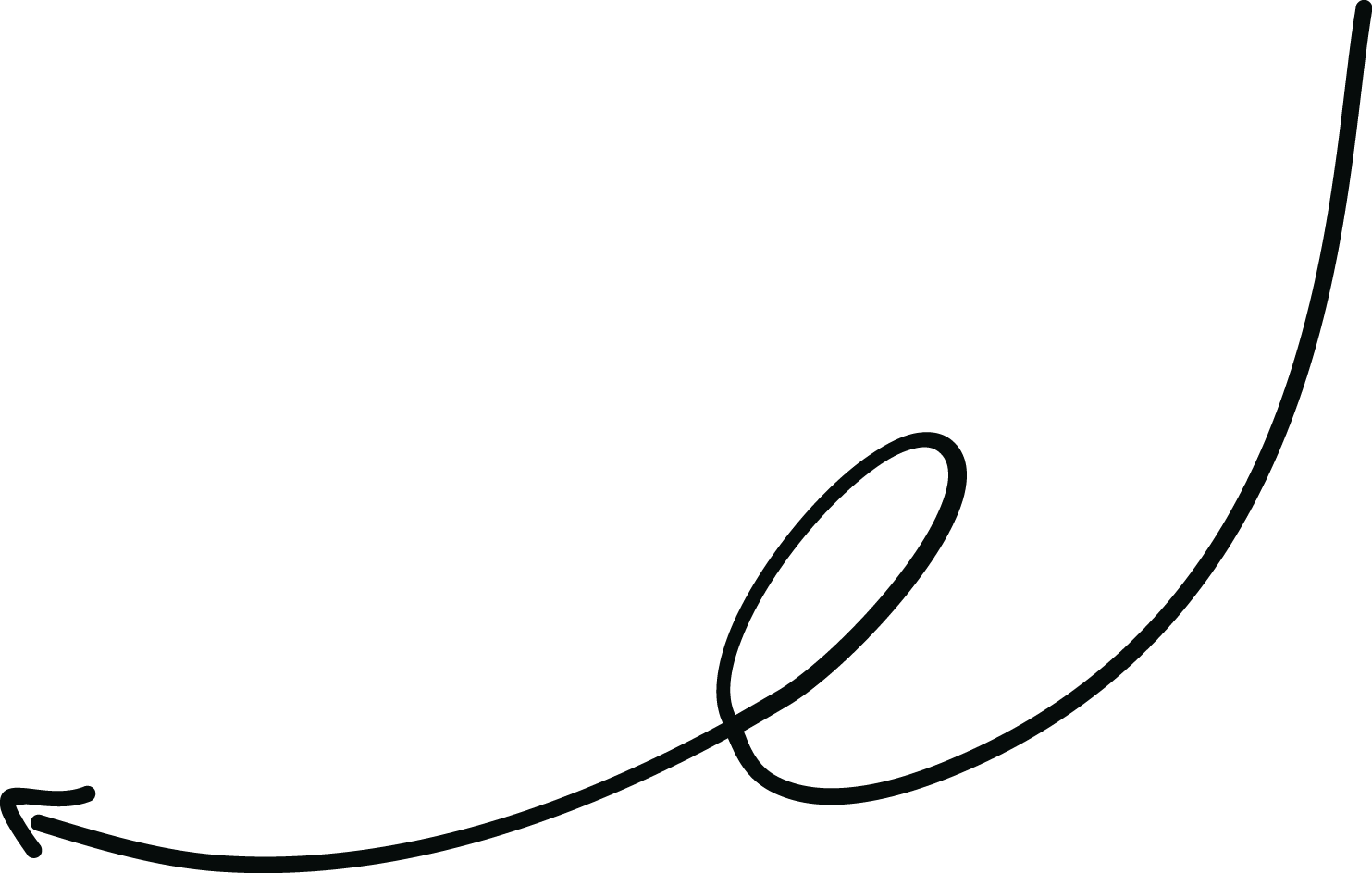 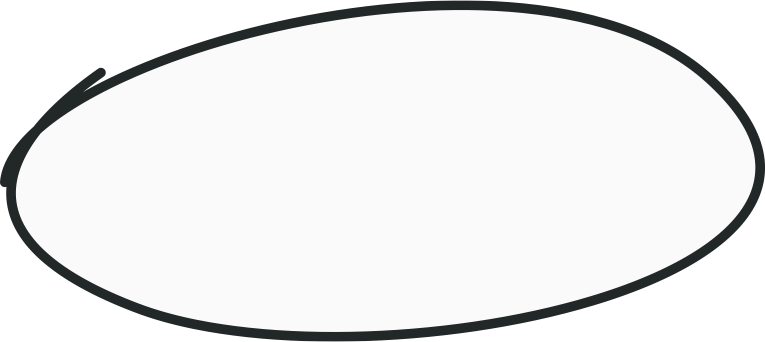 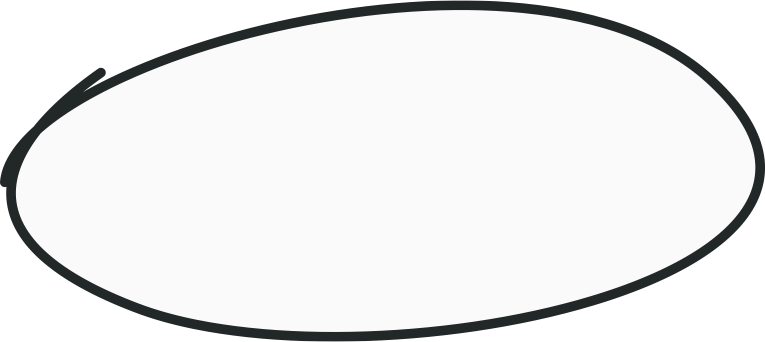 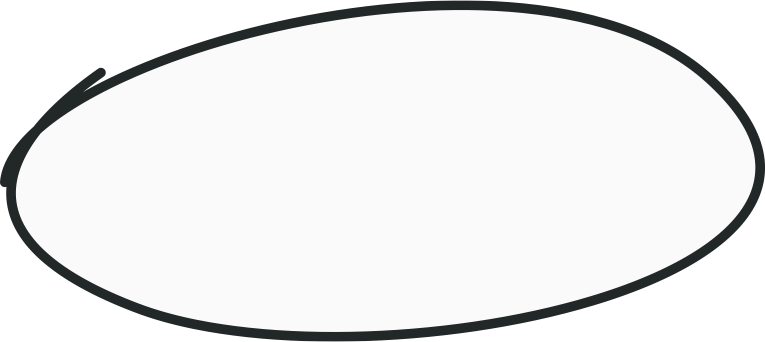 Business Niche
Text here
Annual Revenue
Text here
Company Type
Text here
Pain Points
Text here
Additional Information
Text here
‹#›
‹#›